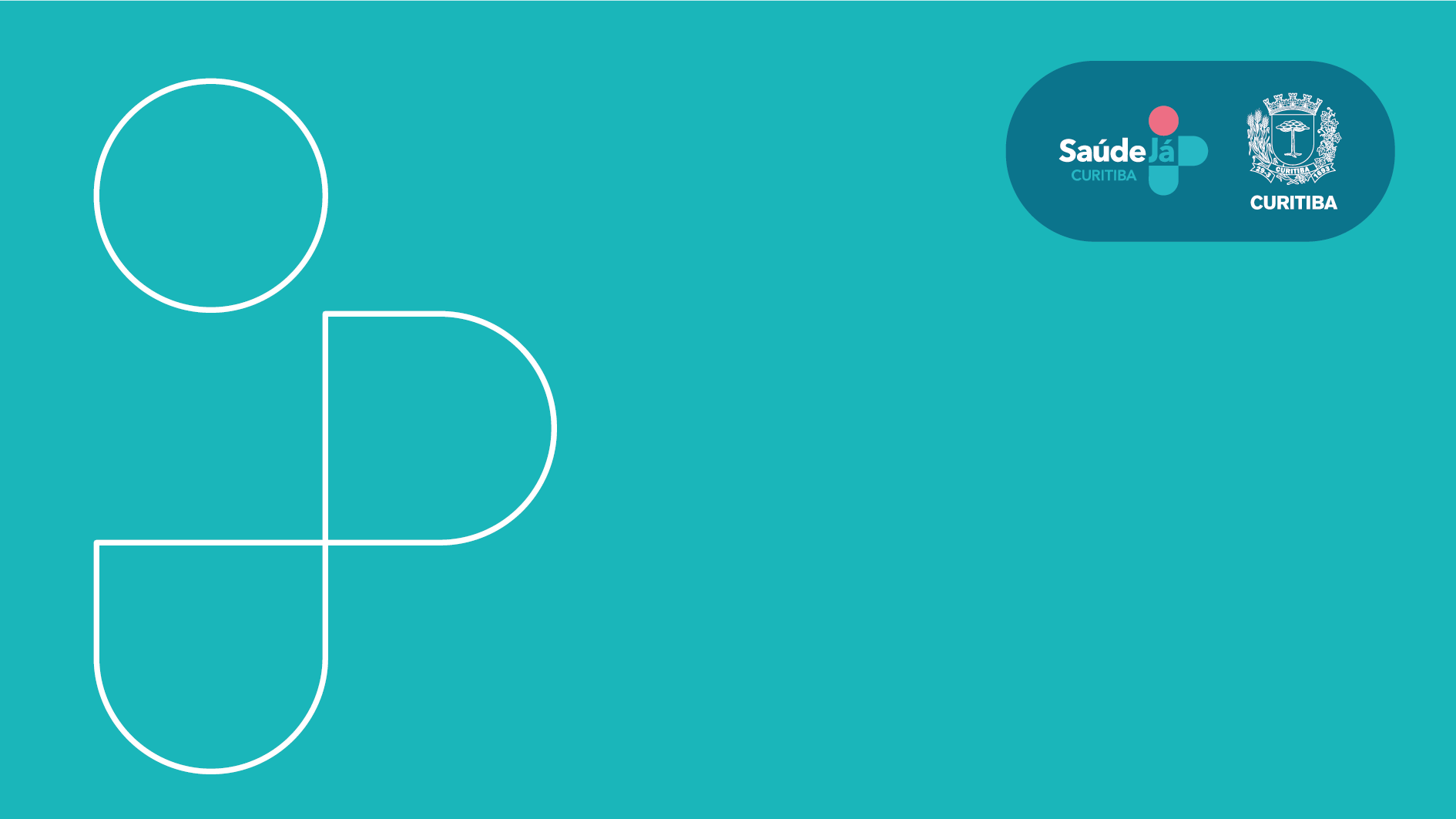 RELATÓRIO DE GESTÃOMONITORAMENTO QUADRIMESTRAL  SUS – CURITIBA3° quadrimestre 2022Câmara de Vereadores - 27/02/2023
Base legal:
Em cumprimento à:- Lei Federal Nº 141/12, Capítulo IV, § 5º Artigo 36 e atendendo à Resolução CNS nº 459, de 10/10/2012.- Portaria de Consolidação n° 1/GM/MS, de 28/09/2017, Artigo nº 436 - aponta a obrigatoriedade da utilização do sistema DigiSUS para a prestação de contas dos Relatórios de Gestão.
Base legal:
Lei Complementar Nº 141, de 13 de janeiro de 2012 em seu Capitulo IV, Seção III:Art. 36. O gestor do SUS em cada ente da Federação elaborará Relatório detalhado referente ao quadrimestre anterior, o qual conterá, no mínimo, as seguintes informações:I - montante e fonte dos recursos aplicados no período;II - auditorias realizadas ou em fase de execução no período e suas recomendações e determinações;III - oferta e produção de serviços públicos na rede assistencial própria, contratada e conveniada, cotejando esses dados com os indicadores de saúde da população em seu âmbito de atuação.§ 5º O gestor do SUS apresentará, até o final dos meses de maio, setembro e fevereiro, em audiência pública na Casa Legislativa do respectivo ente da Federação, o Relatório de que trata o caput.
Sumário:
1. Rede física de serviços2. Recursos Humanos3. Produção de Ações e Serviços de Saúde    - Atenção Primária à Saúde   - Urgência e Emergência e    - Atenção Especializada4. Indicadores5. Auditorias 6. Destaques
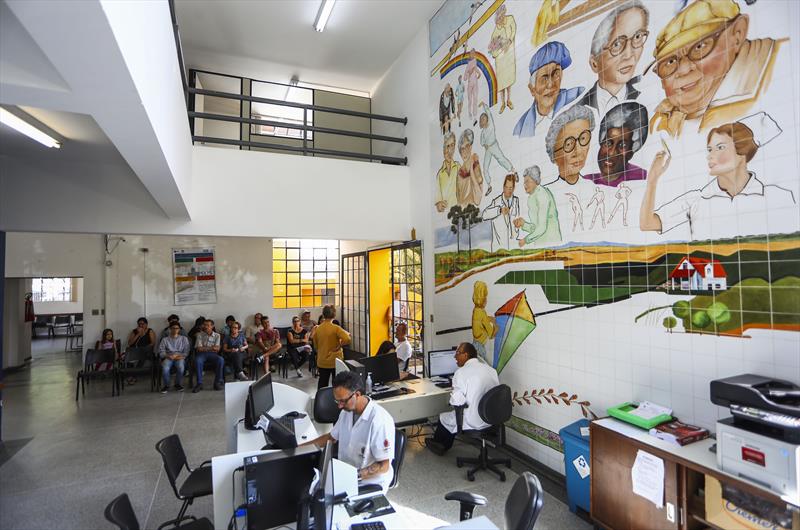 Foto: Daniel Castellano
Rede física de serviços do SUS
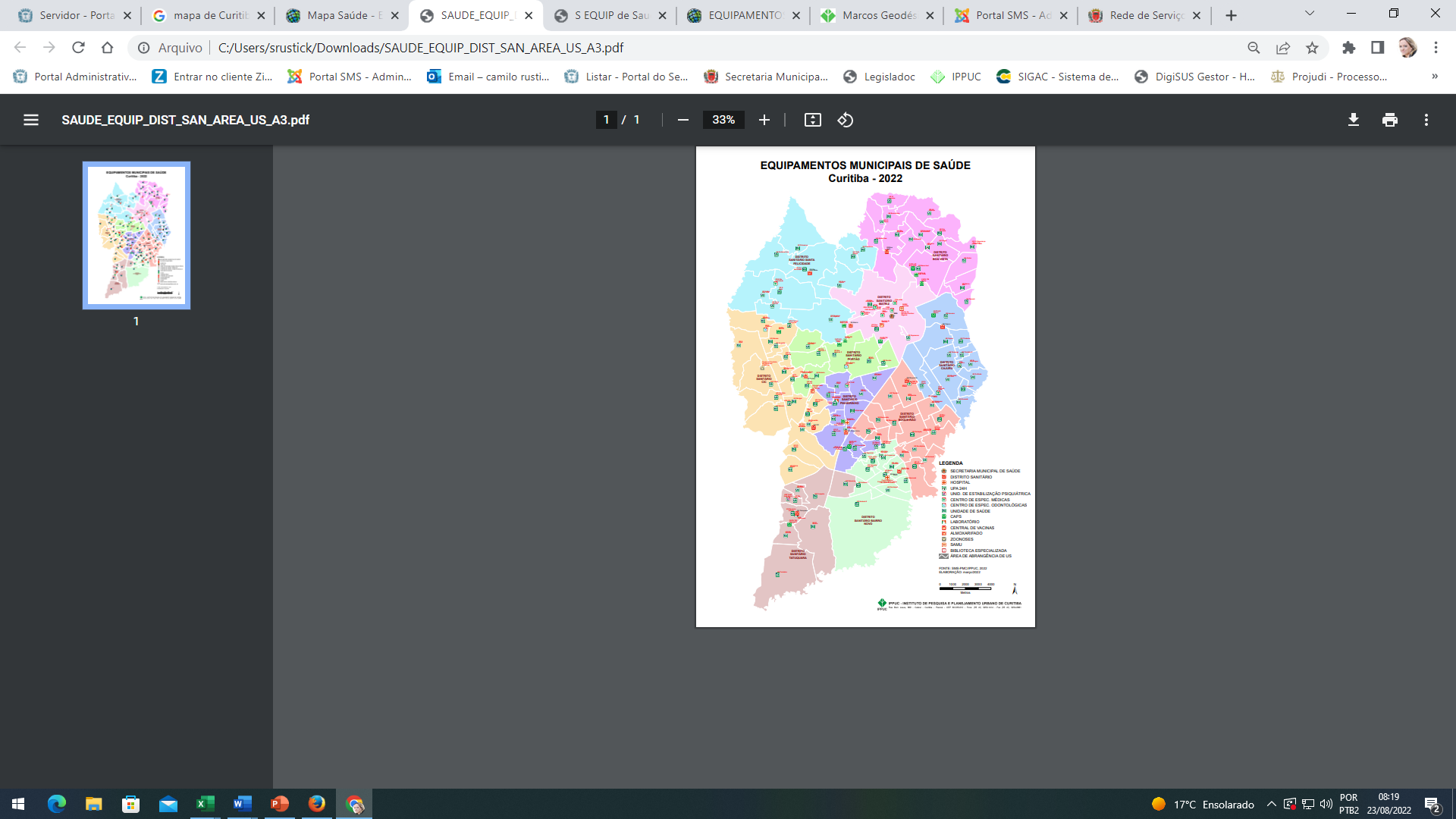 10 Distritos Sanitários

108 Unidades Básicas de Saúde
9 Unidades de Pronto Atendimento
13 Centros de Atenção Psicossocial
5 Unidades Especializadas/ Especialidades Médicas
2 Centros de Especialidades Odontológicas
2 Hospitais (HMIZA e CMCBN)
15 hospitais da rede complementar
1 Complexo Regulador
1 Laboratório de Análises Clínicas
1 Central de Vacinas
1 Centro de Zoonoses
1 Unidade de Estabilização Psiquiátrica
Total de serviços da rede SUS Curitiba 317
Fonte: IPPUC, 2022
Recursos Humanos
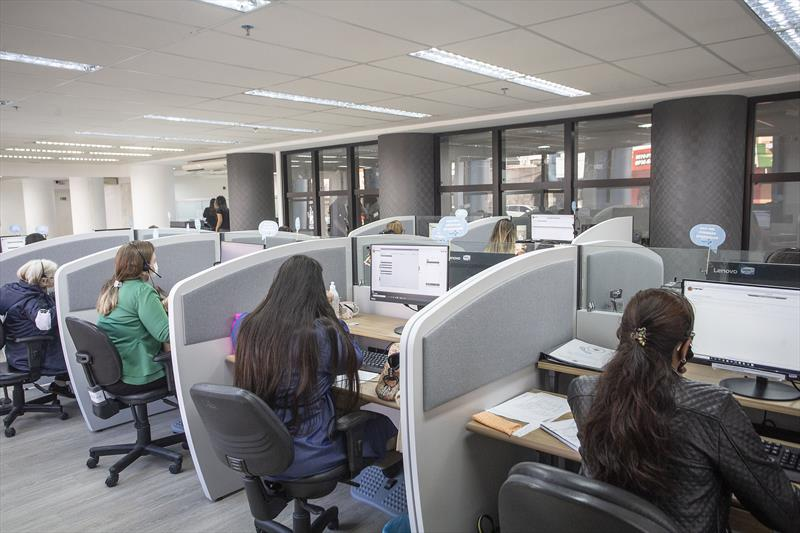 9.974 profissionais na SMS
622  admissões 
   PSS não emergencial 401 (301 Téc. Enf. + 100 Enf.)
e
25.966 Trabalhadores da 
Rede Contratada
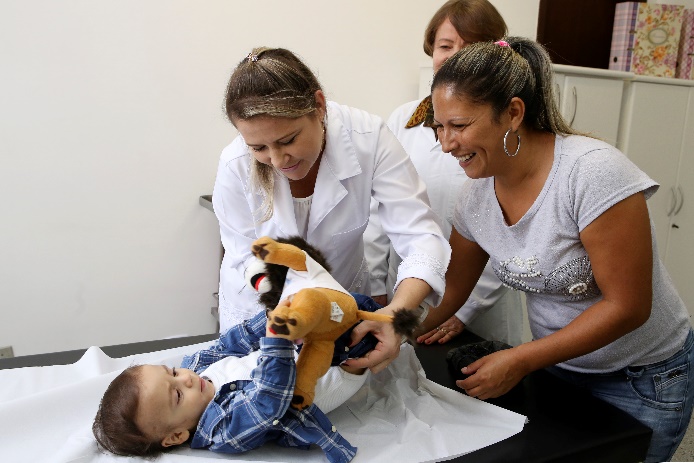 Foto: Ricardo Marajó/SMCS
Foto: Cesar Brustolin/SMCS
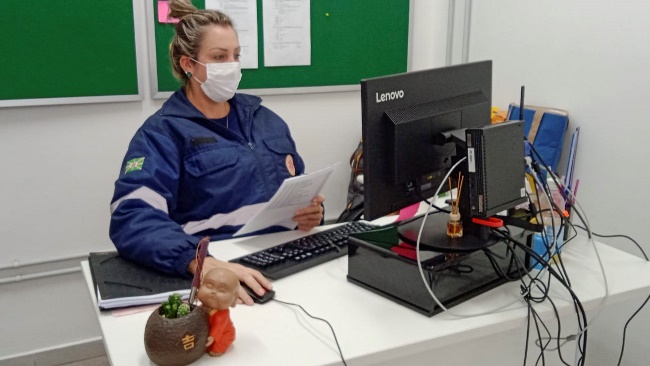 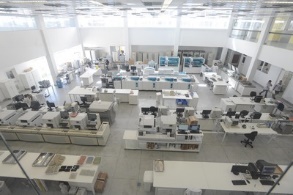 Foto: Daniel Castellano/SMCS
Foto: Jenifer Ferreira/Feas
Produção de Ações e Serviços de SaúdeAtenção Primária à Saúde
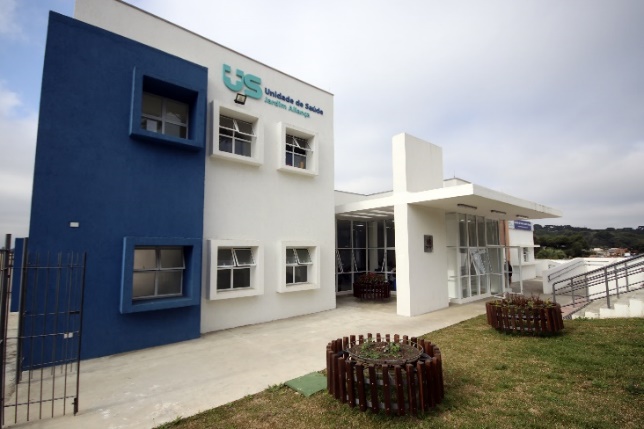 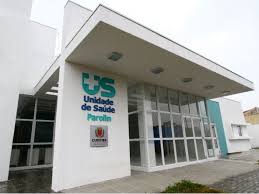 Fonte: :Sistema de Informações Ambulatoriais de SUS (SIA/SUS).
* dados preliminares, disponíveis até dezembro de 2022. Data da consulta 31/01/2023 
**Por grupo de procedimento: http://sigtap.datasus.gov.br/tabela-unificada/app/sec/inicio.jsp
Produção de Ações e Serviços de SaúdeUrgência e Emergência
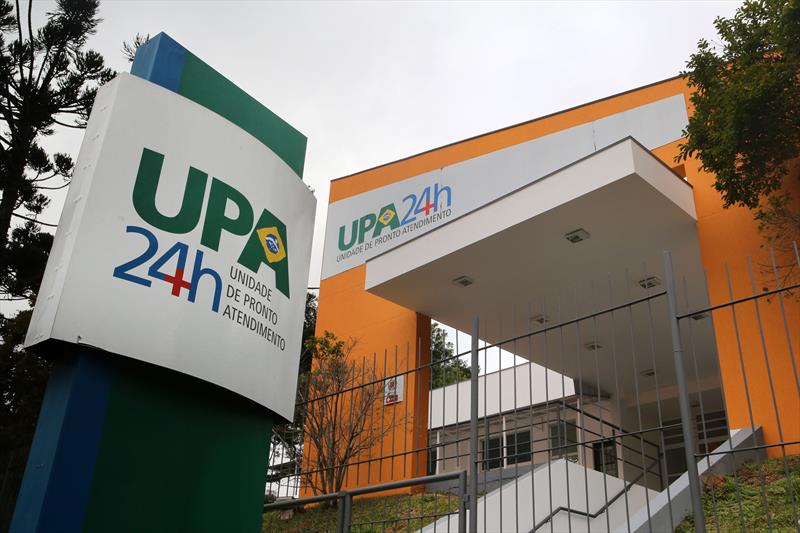 Fonte: :Sistema de Informações Ambulatoriais de SUS (SIA/SUS).
dados preliminares, disponíveis até novembro de 2022. Data da consulta 31/01/2023
Produção de Ações e Serviços de SaúdeAtenção Especializada
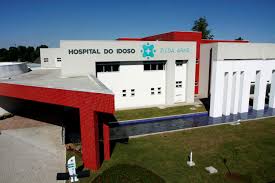 Fonte: DATASUS/TABWIN / 2022 - RDQA referente aos meses de janeiro a novembro/ CCAA/DATASUS 
*dados preliminares atualizados em 01/02/2023
Produção – de janeiro a dezembro de 2022
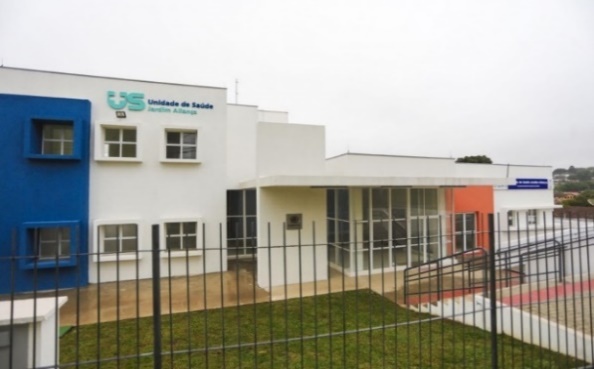 Atenção Primária (APS):
2.054.737  consultas médicas (8.561/dia);
1.202.707 consultas com  enfermeiros (5.011/dia);
9.607.471  procedimentos médicos e de enfermagem (40.031/dia);
912.082 produção equipe de saúde bucal (3.800/dia);
Foram realizados pelo Laboratório Municipal 5.801.999 exames realizados.
Foto: Daniel Castellano/SCMS
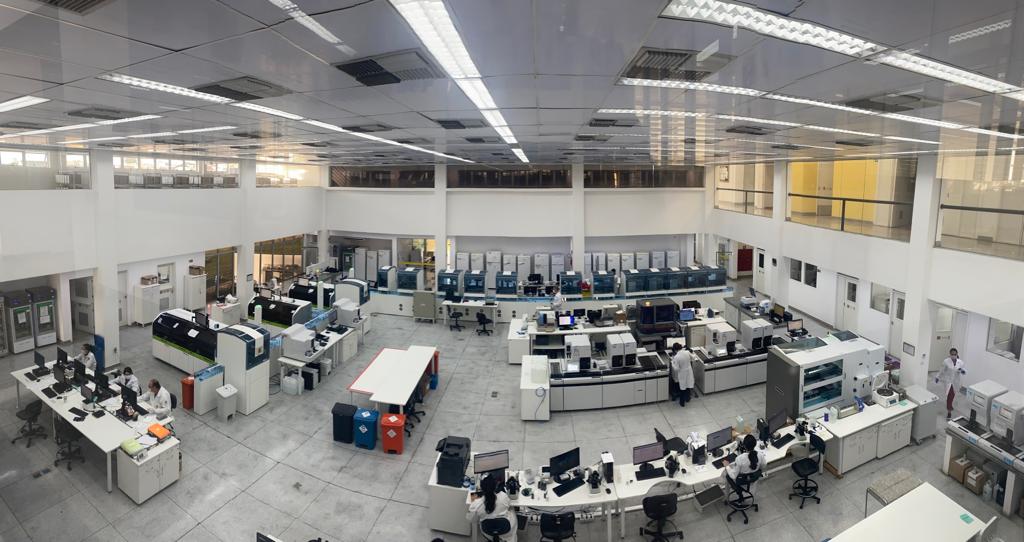 As Unidades de Pronto Atendimentos (UPA) realizaram 1.029.752 atendimentos médicos 
(2.821/dia).
Foto: Beatriz Battistella Nadas/SMS
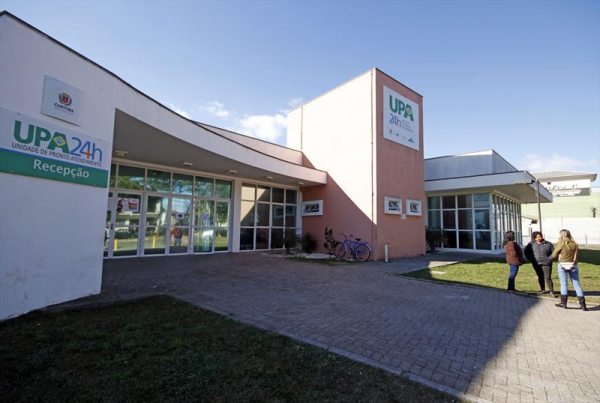 Foto: Lucilia Guimarães/SMCS
Fonte: E-saúde SMS -31/01/2023
Base de cálculo média de 20 dias/mês para APS.
Indicadores – Mortalidade Infantil
Fonte: SMS / CE / Coordenação Eventos Vitais – SIM e SINASC  – dados preliminares em  30/01/2023
Indicadores – Mortalidade Materna
Fonte: SMS / CE / Coordenação Eventos Vitais – SIM e SINASC  – dados preliminares em  31/01/2023
Indicadores - Cobertura Vacinal
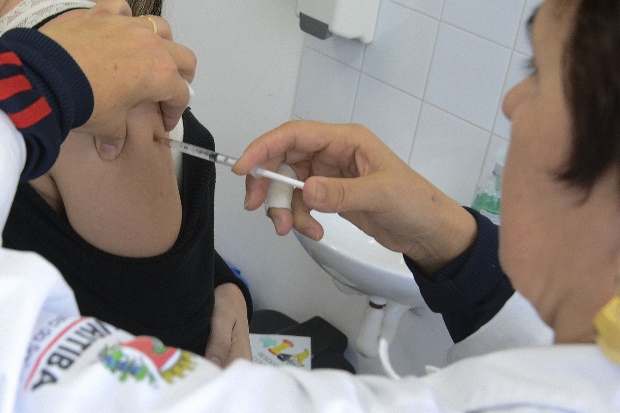 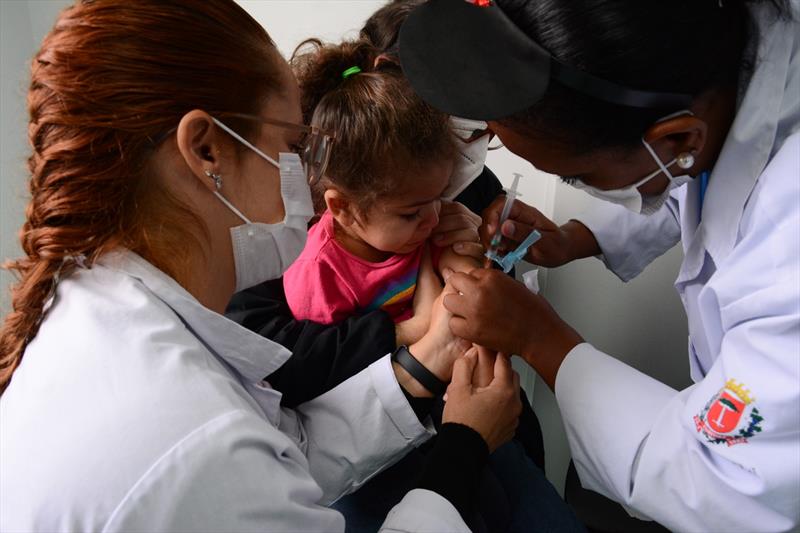 Foto: Levy Ferreira/SMCS
Meta  - BCG  e Rotavírus  90%
              as demais  95%
Fonte: SMS/ CE/Divisão de Imunobiológicos/ Cobertura vacinal menores de 1 ano e Cobertura Vacinal de 1 ano; SIPNI em 15/02/2023.
Indicadores - Cobertura Vacinal
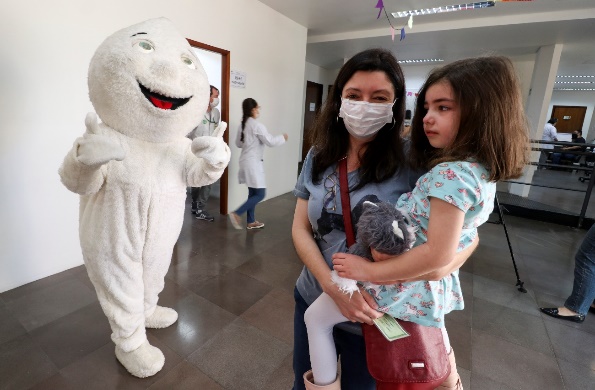 Foto: Lucilia Guimarães/SMCS
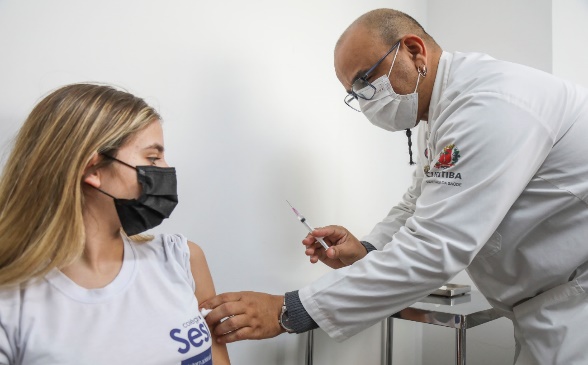 Foto: Daniel Castellano / SMCS
Fonte: SMS/ CE/Divisão de Imunobiológicos/ Cobertura vacinal menores de 1 ano e Cobertura Vacinal de 1 ano; SIPNI em 15/02/2023.
Indicadores - Cobertura Vacinal
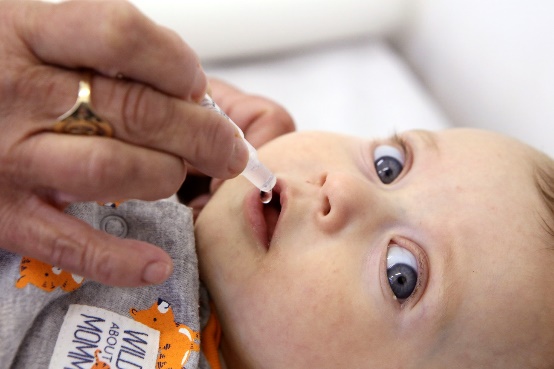 Foto: Cesar Brustolin/SMCS
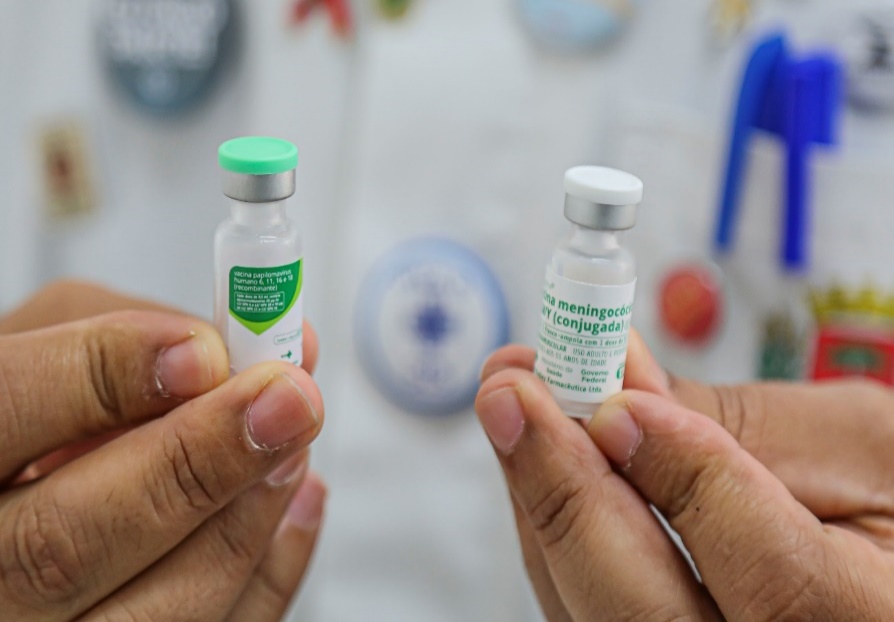 Foto: Daniel Castellano / SMCS
Fonte: SMS/ CE/Divisão de Imunobiológicos/ Cobertura vacinal menores de 1 ano e Cobertura Vacinal de 1 ano; SIPNI em 15/02/2023.
Indicadores – Causas de Internações
Fonte: SMS / CE / Coordenação Eventos Vitais – SIM e SINASC  – 
dados preliminares em  31/01/2023
De janeiro a novembro de 2022, ocorreram total de 110.003 internações.
Indicadores – Causas de mortalidade
De janeiro a novembro de 2022, ocorreram total de 13.096 óbitos.
Fonte: SMS / CE / Coordenação Eventos Vitais – SIM e SINASC 
– dados preliminares em  01/02/2023
Auditorias
Fonte: SMS/CCAA – atualizados em 15/02/2023
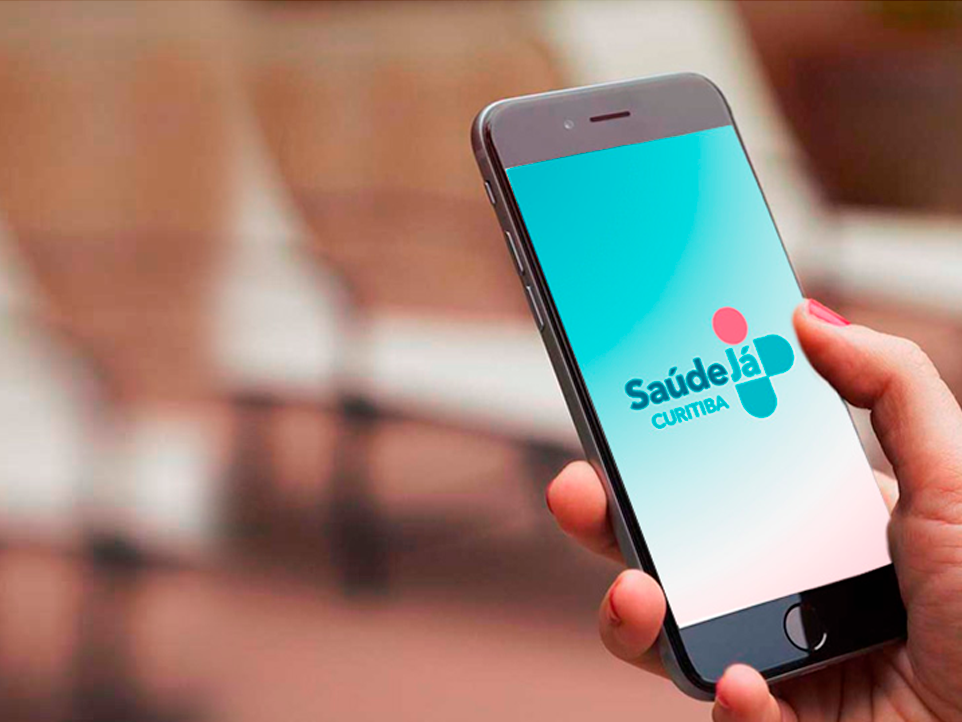 População Curitiba: 1.963.726
Orçamento FMS 2022: 
R$ 2.536.888.335,06
Orçamento 2022 
R$ 1.291,87 Curitibano/ano
 
R$ 107,65 Curitibano/mês
Fontes:
População Curitiba: IBGE projeção 2021 https://cidades.ibge.gov.br/brasil/pr/curitiba/panorama 
Orçamento FMS:  PMC/SMF – dados preliminares
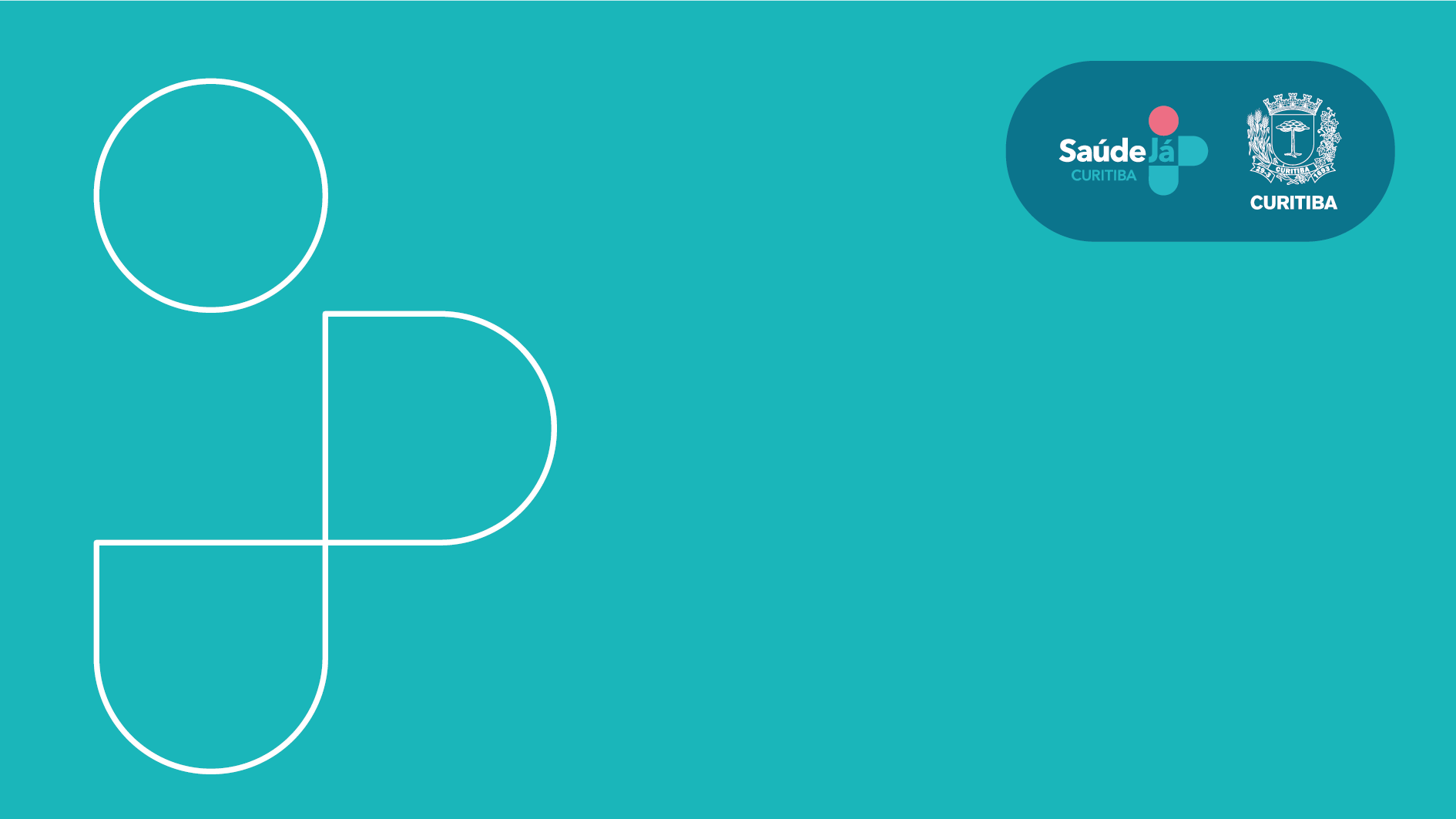 Avaliação do Atendimento das UPA
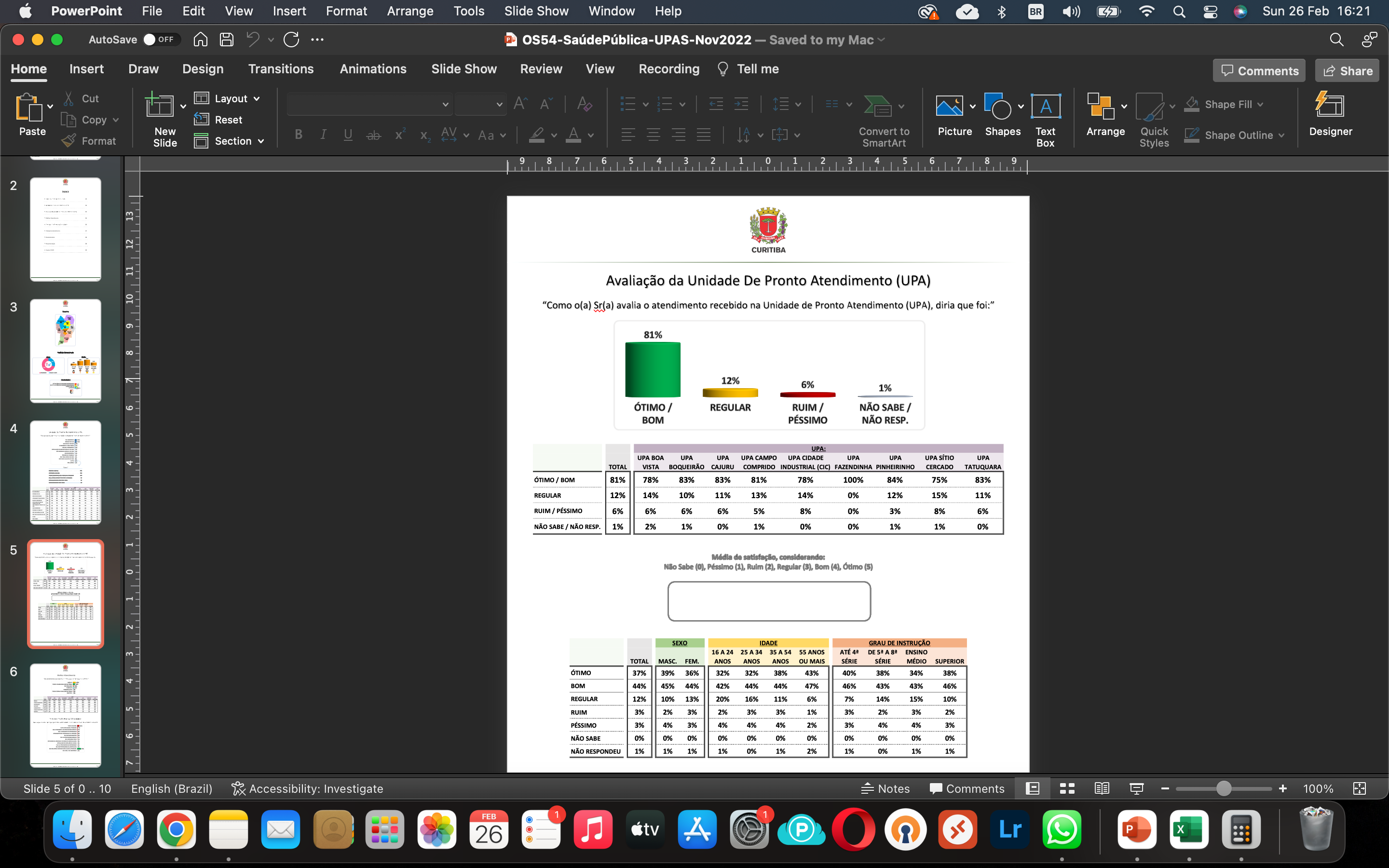 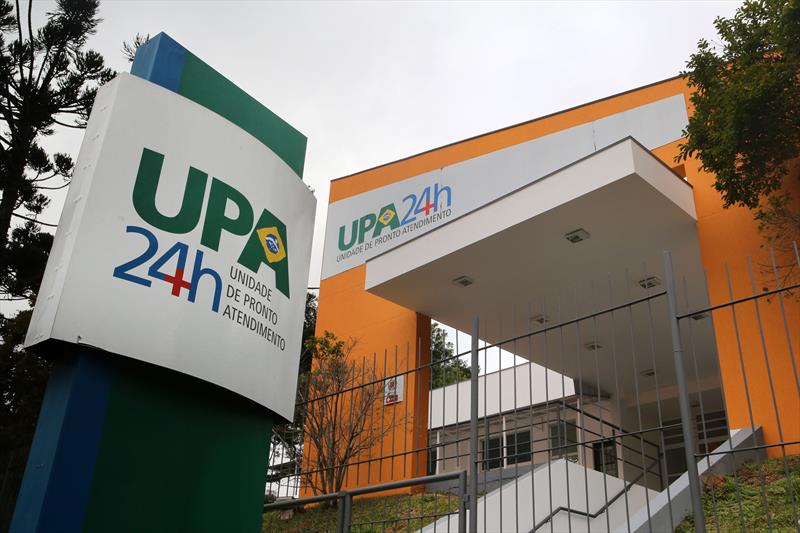 Pesquisa realizada por telefone para 4 mil usuários atendidos em novembro/2022
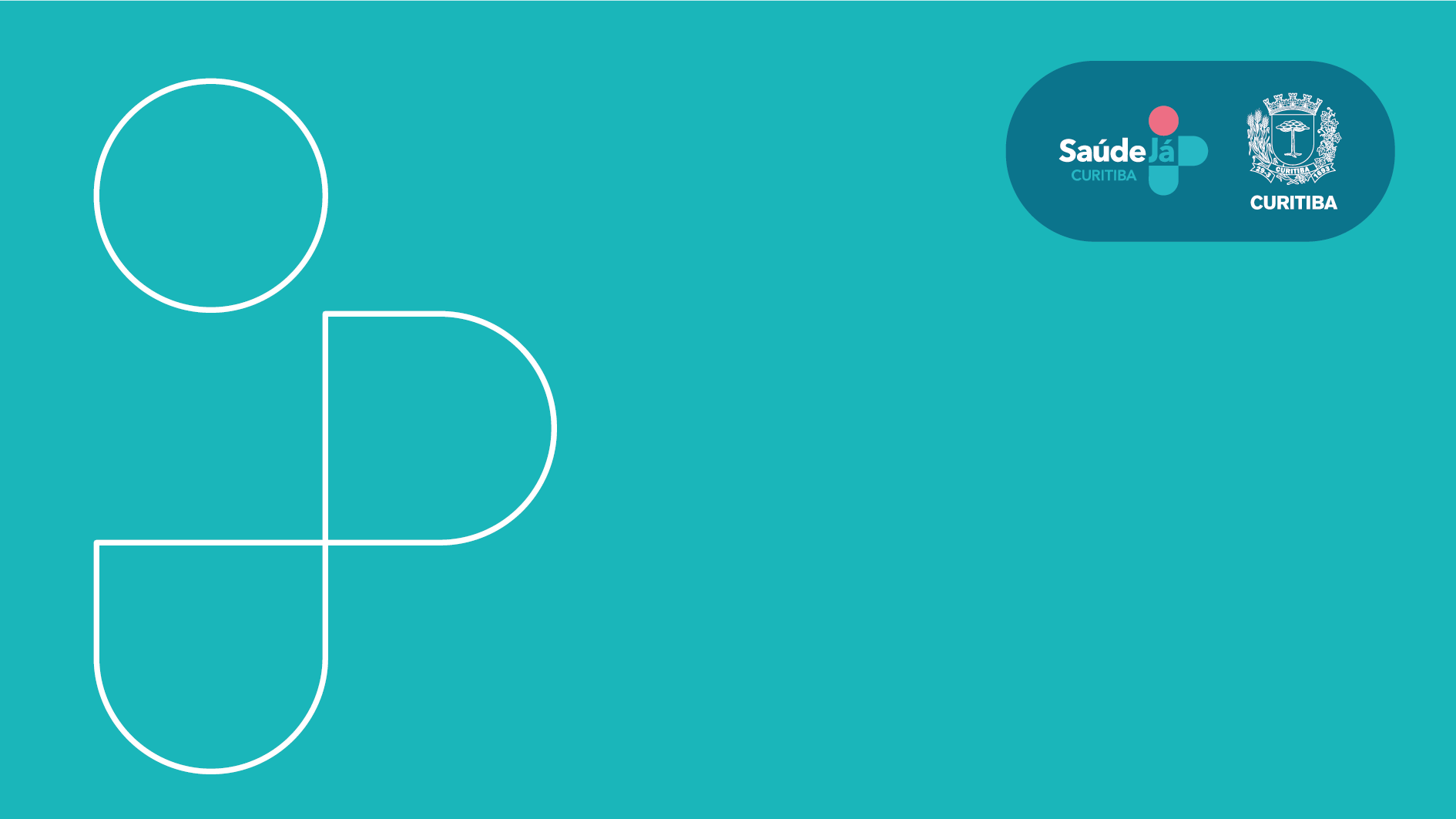 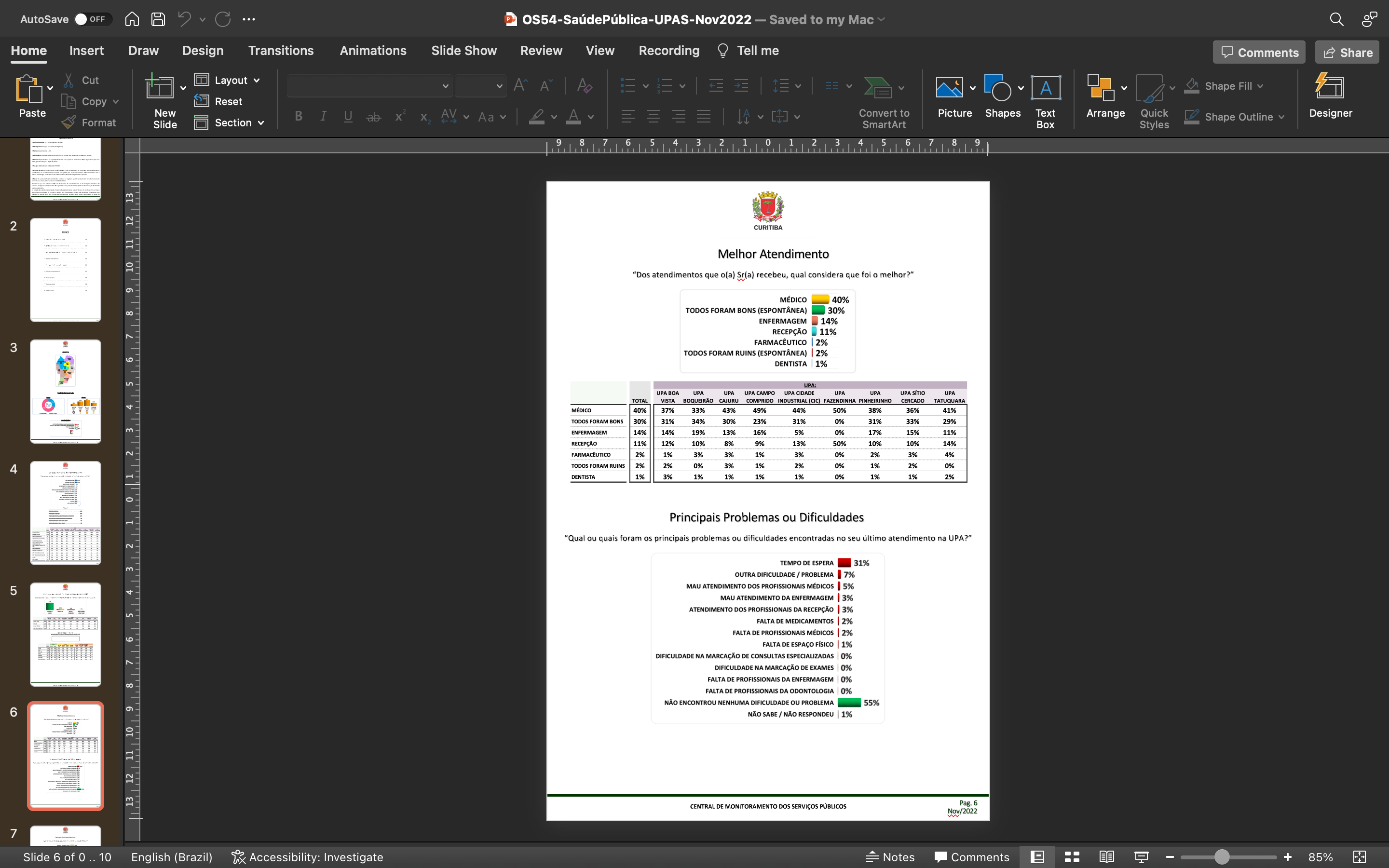 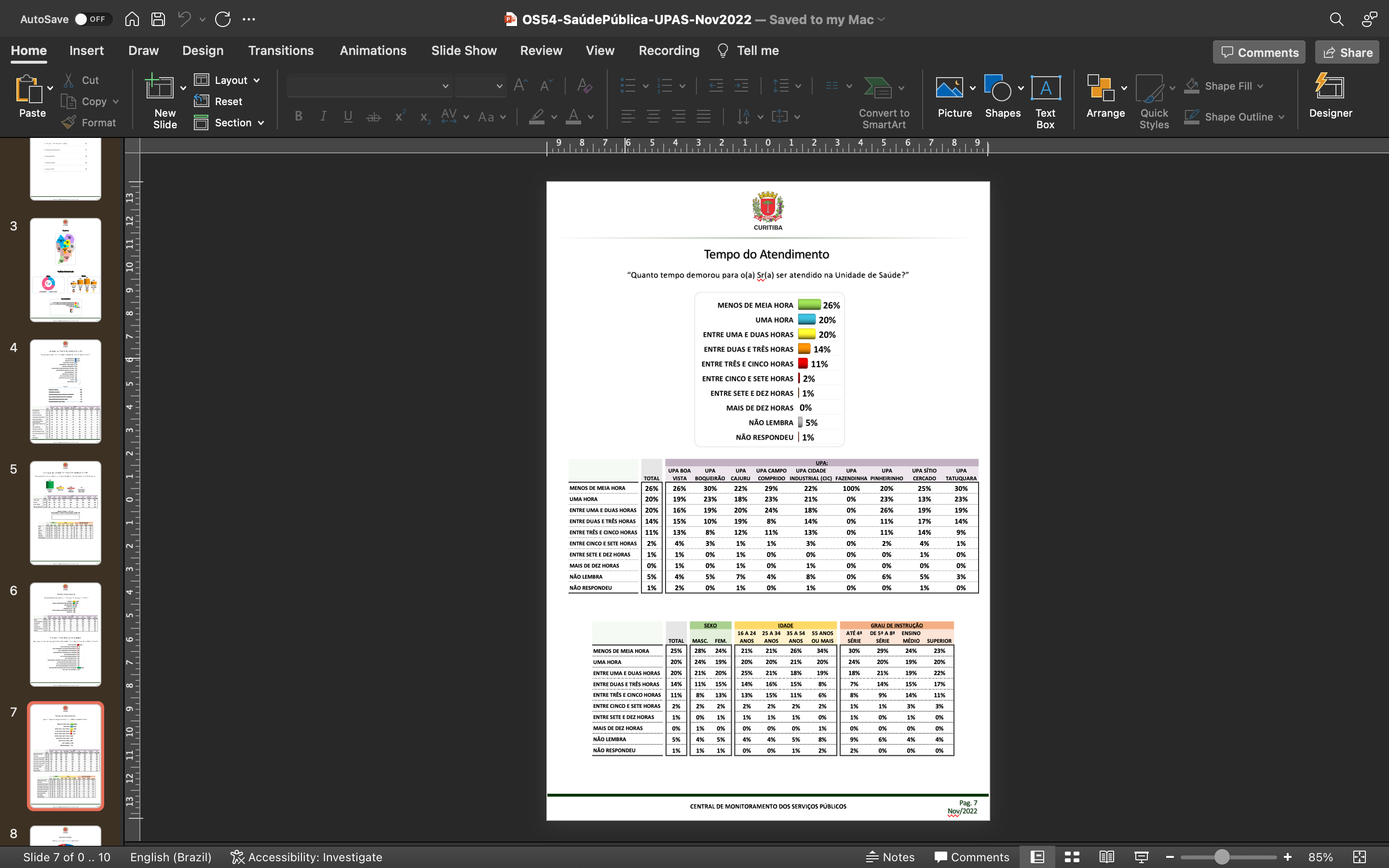 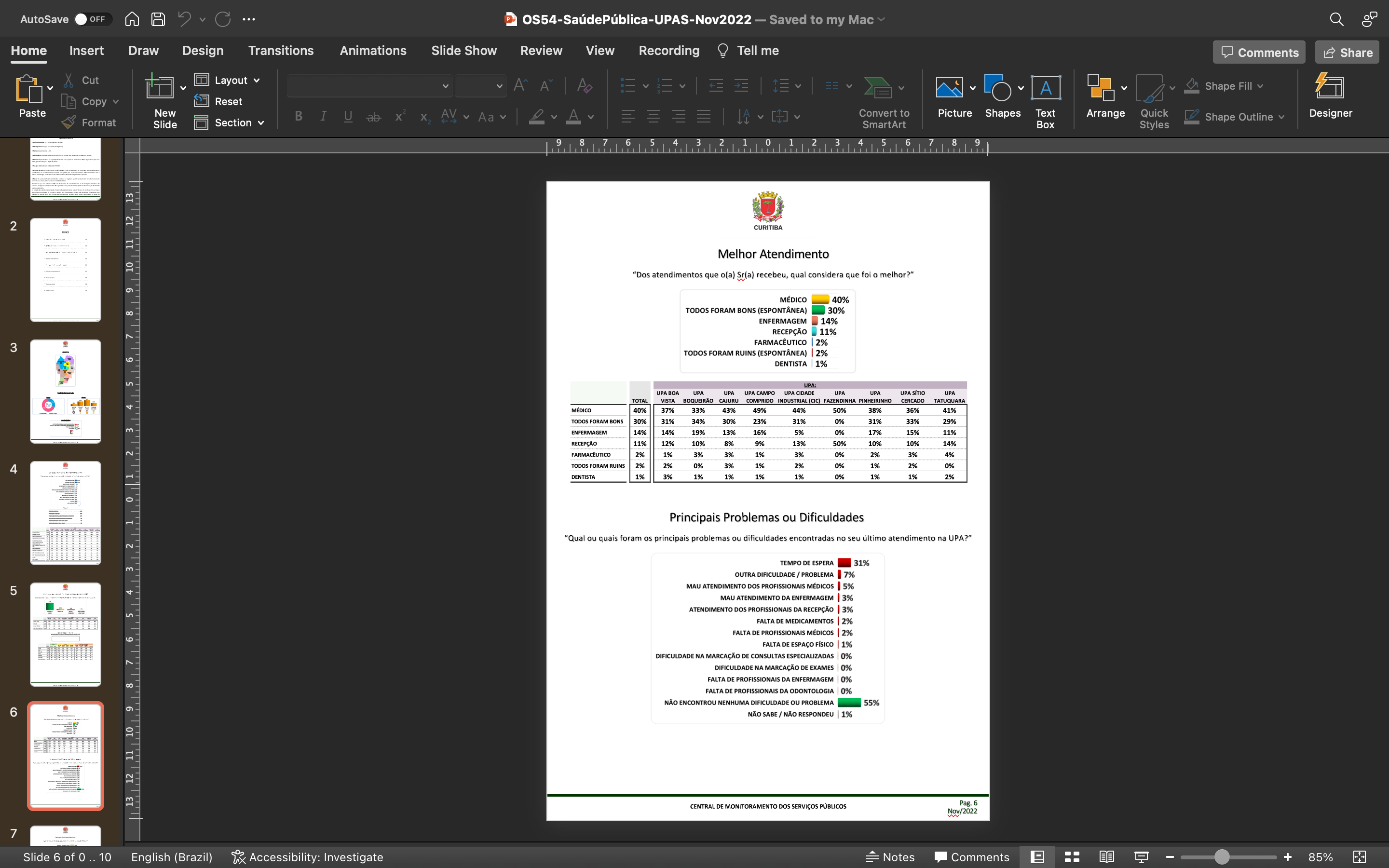 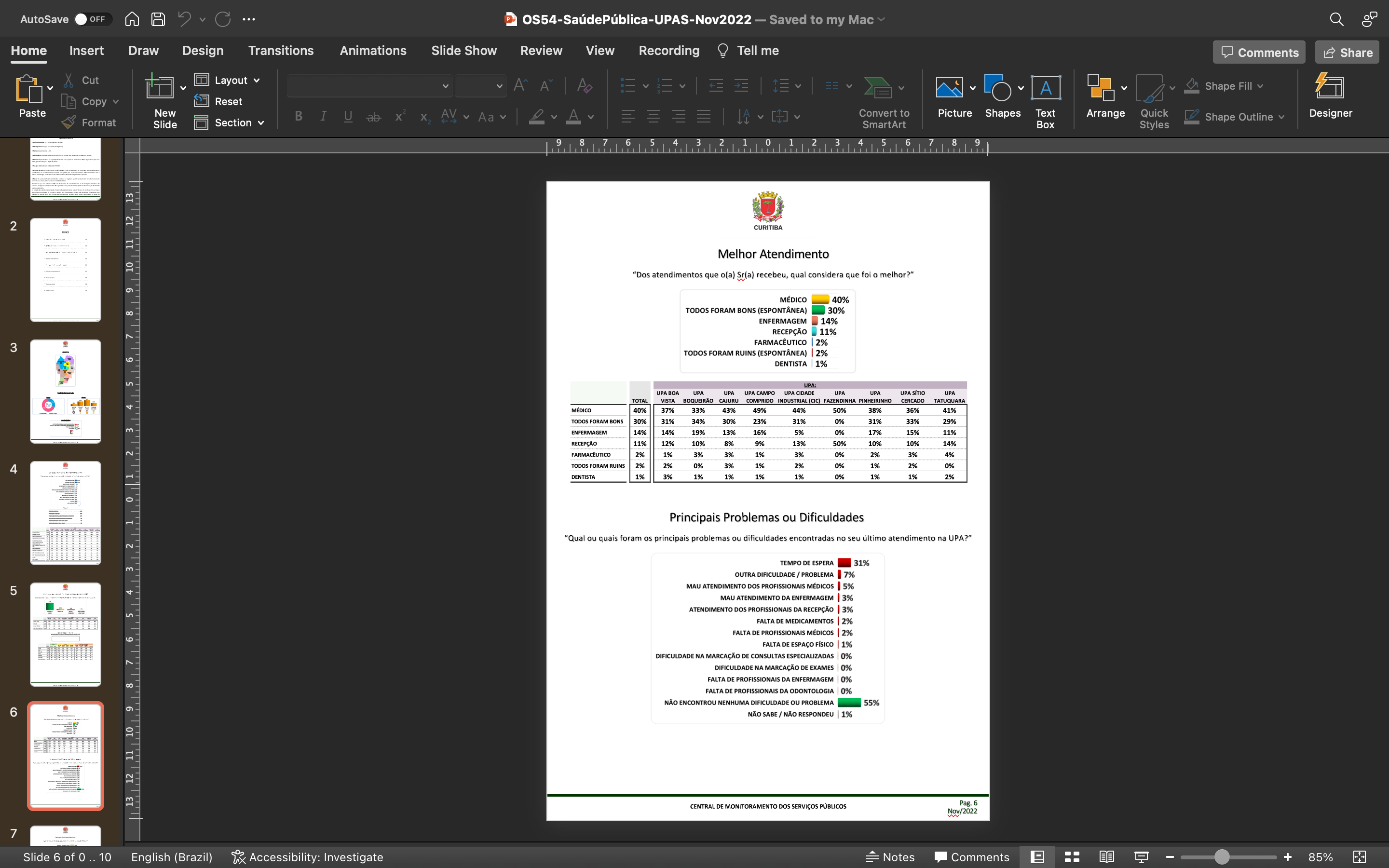 Avaliação do Atendimento das Unidades Básicas de Saúde
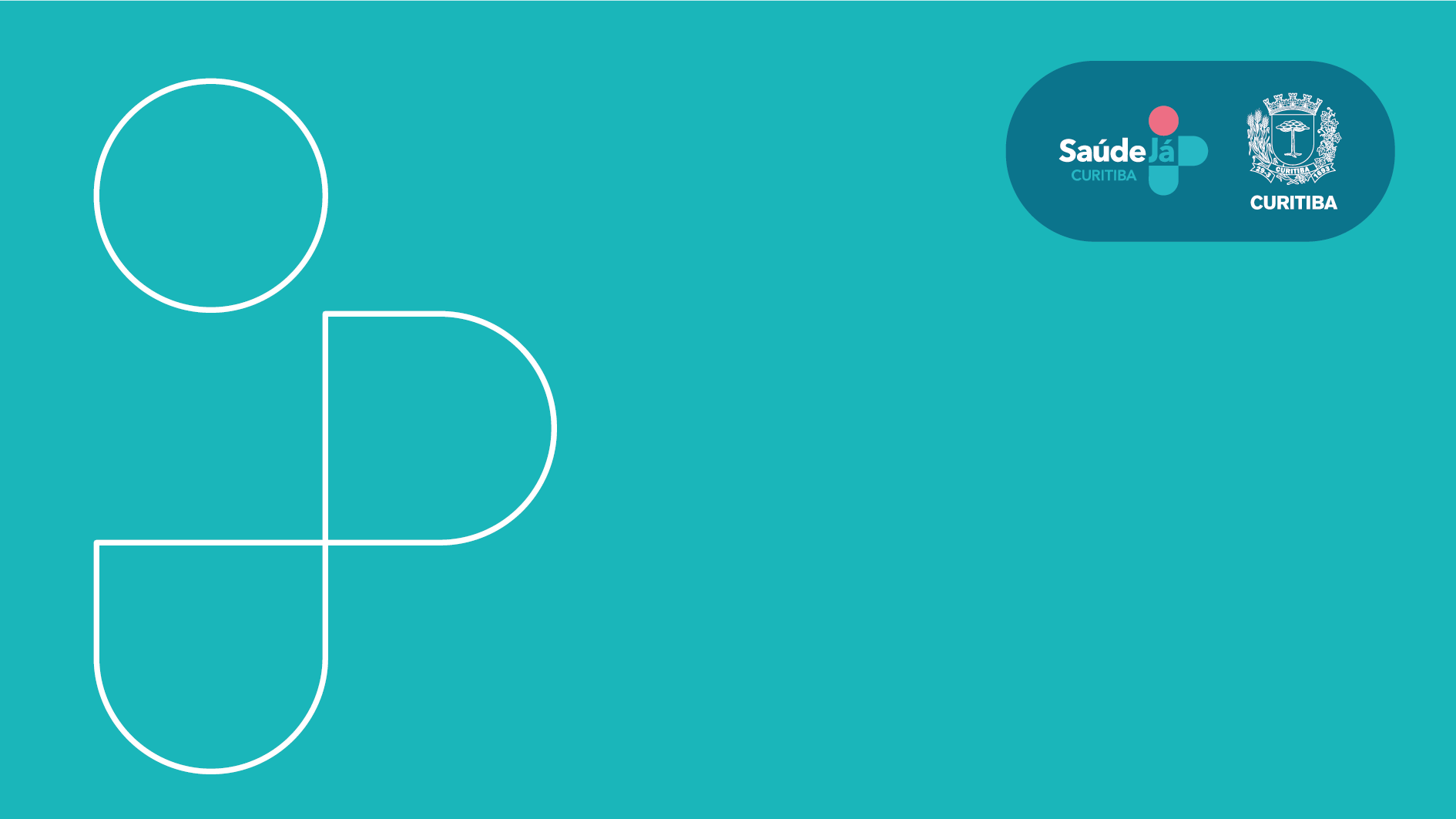 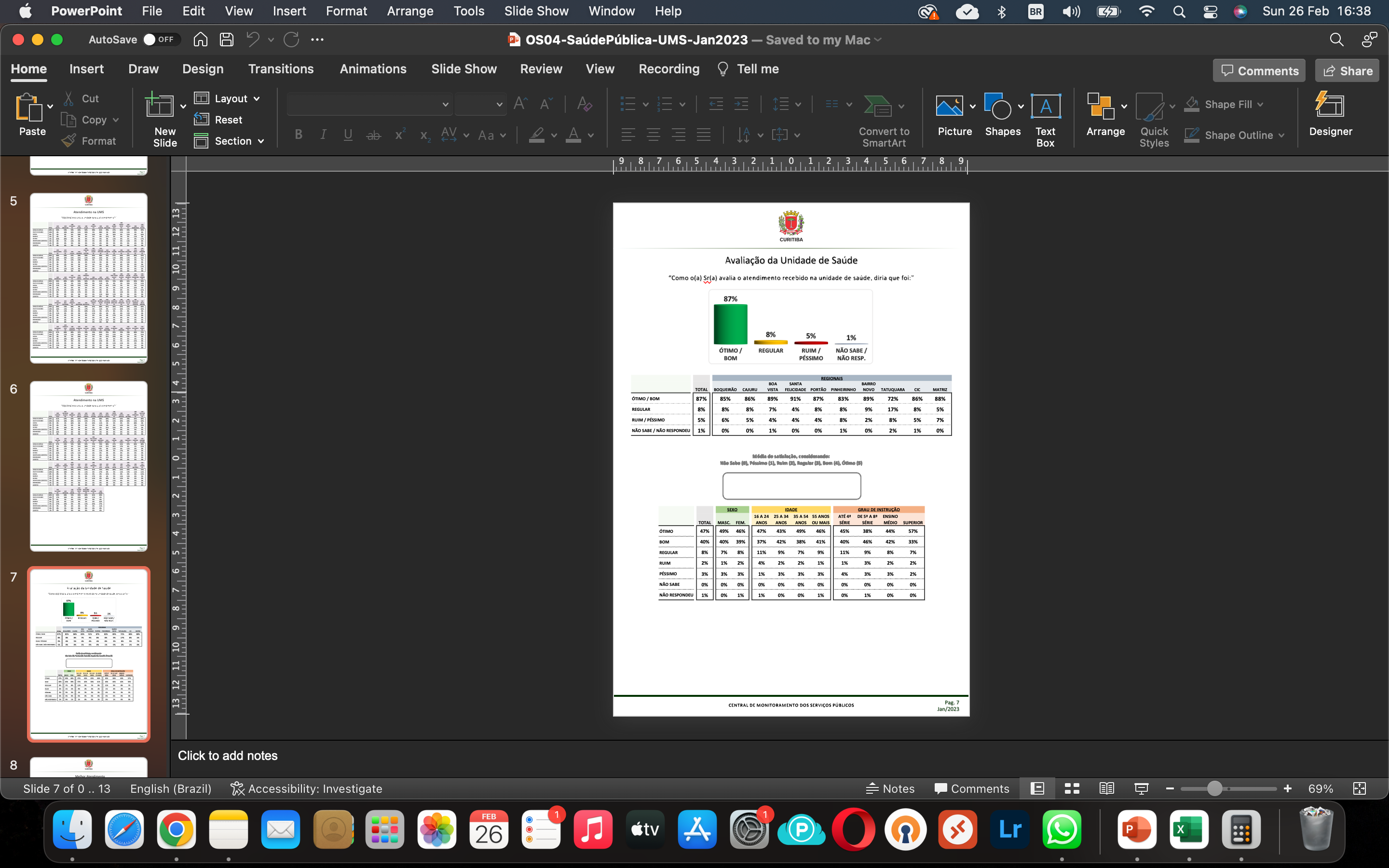 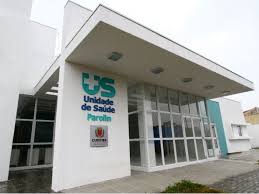 Pesquisa realizada por telefone para 4 mil usuários atendidos em janeiro/2023
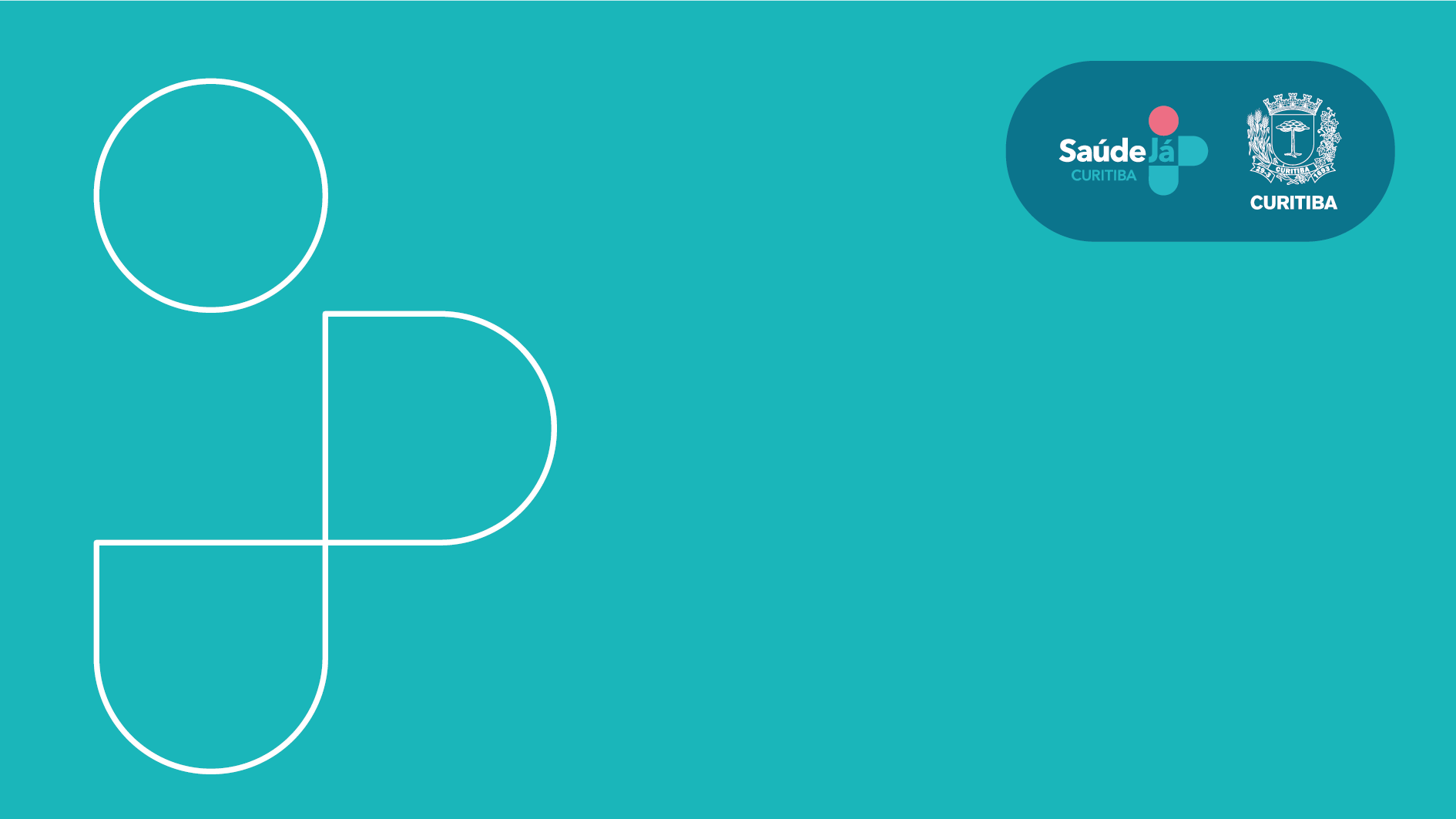 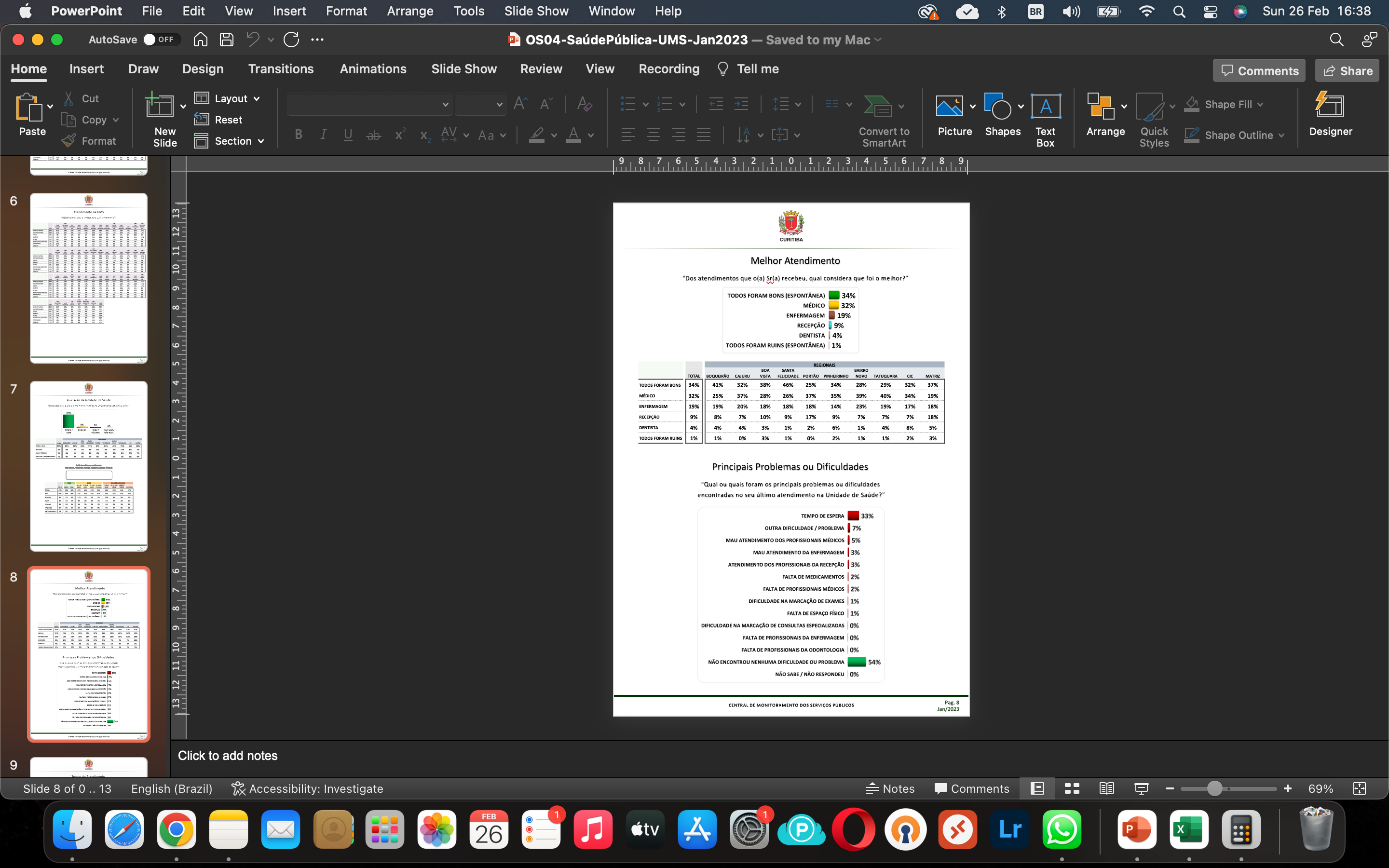 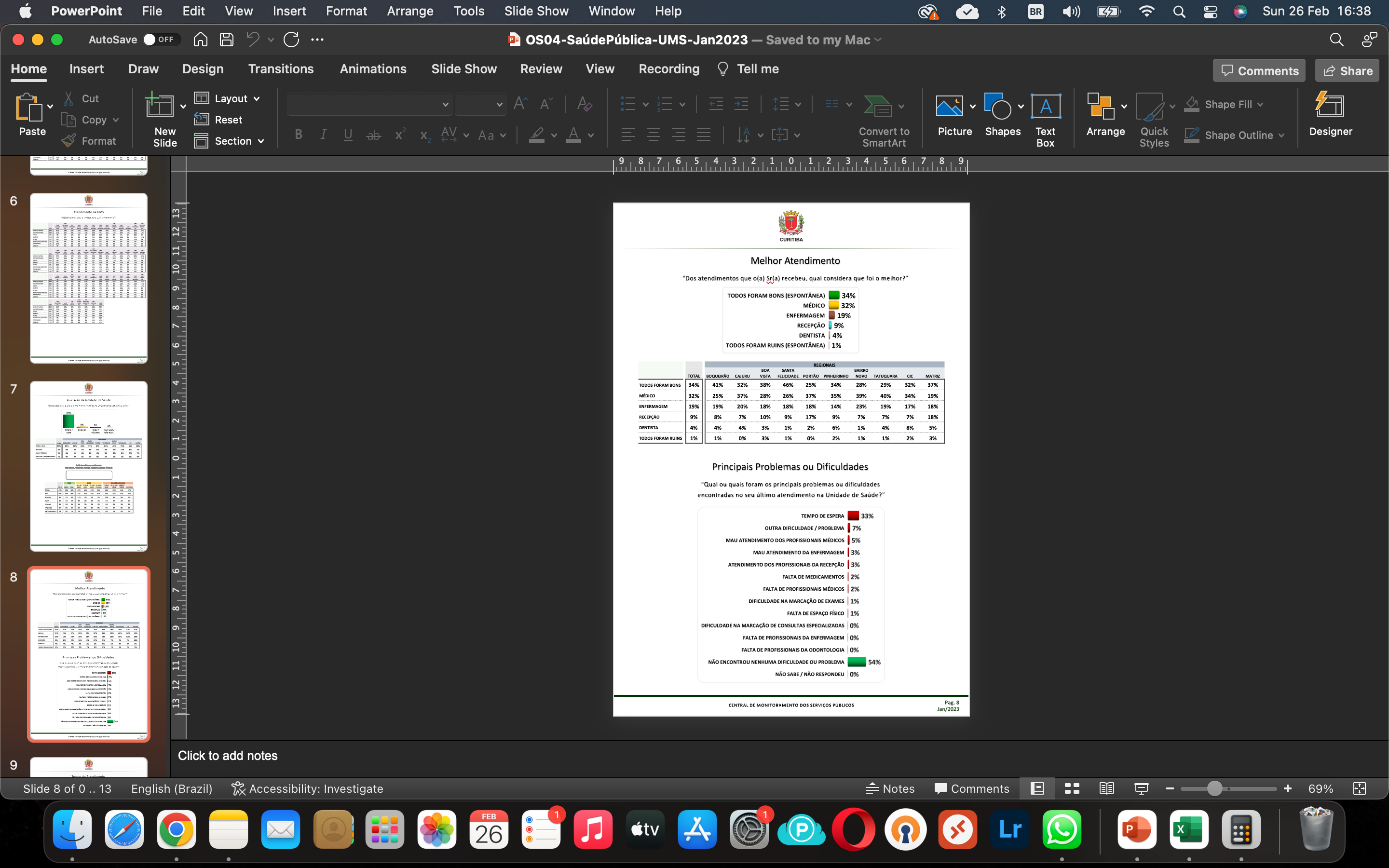 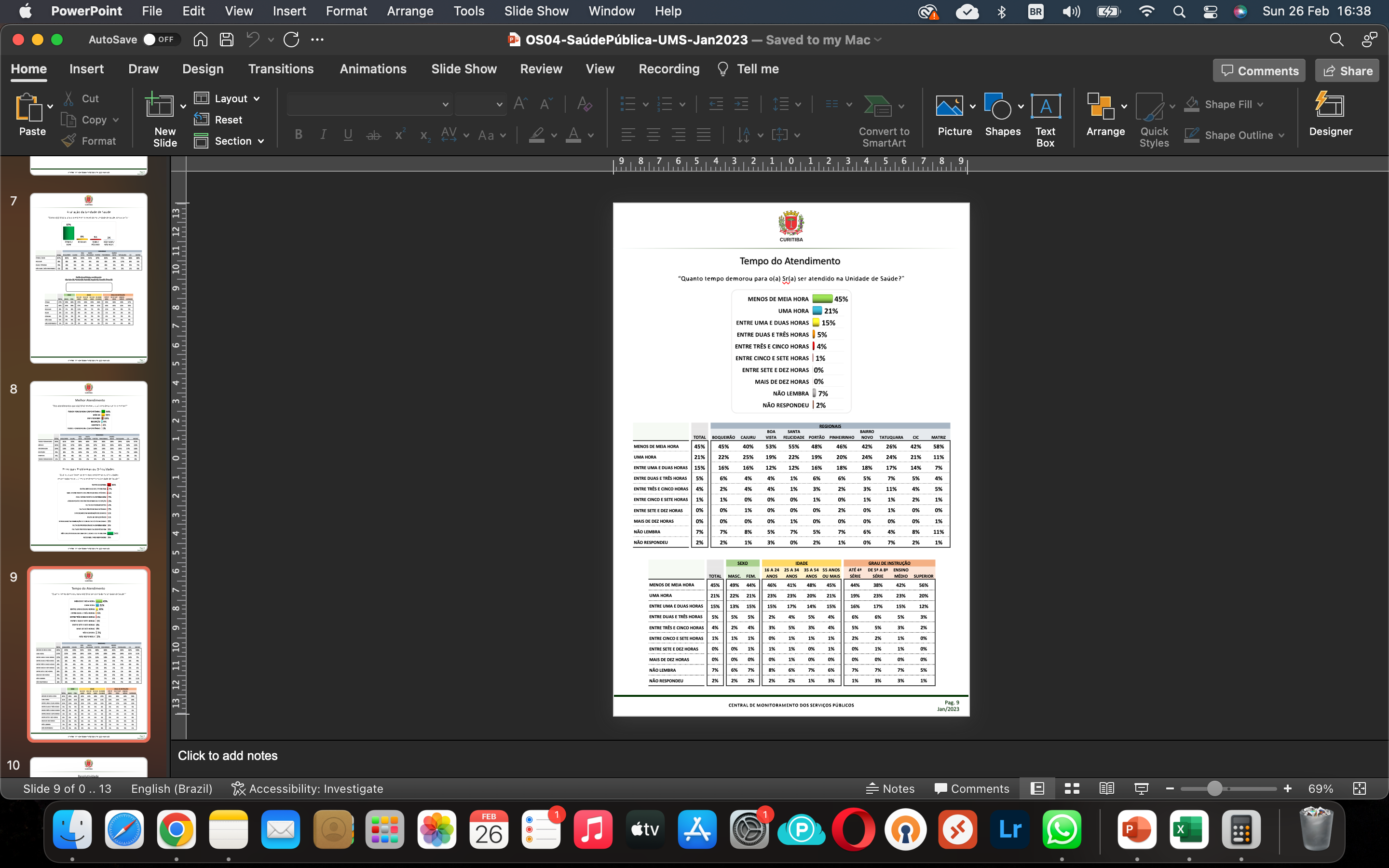 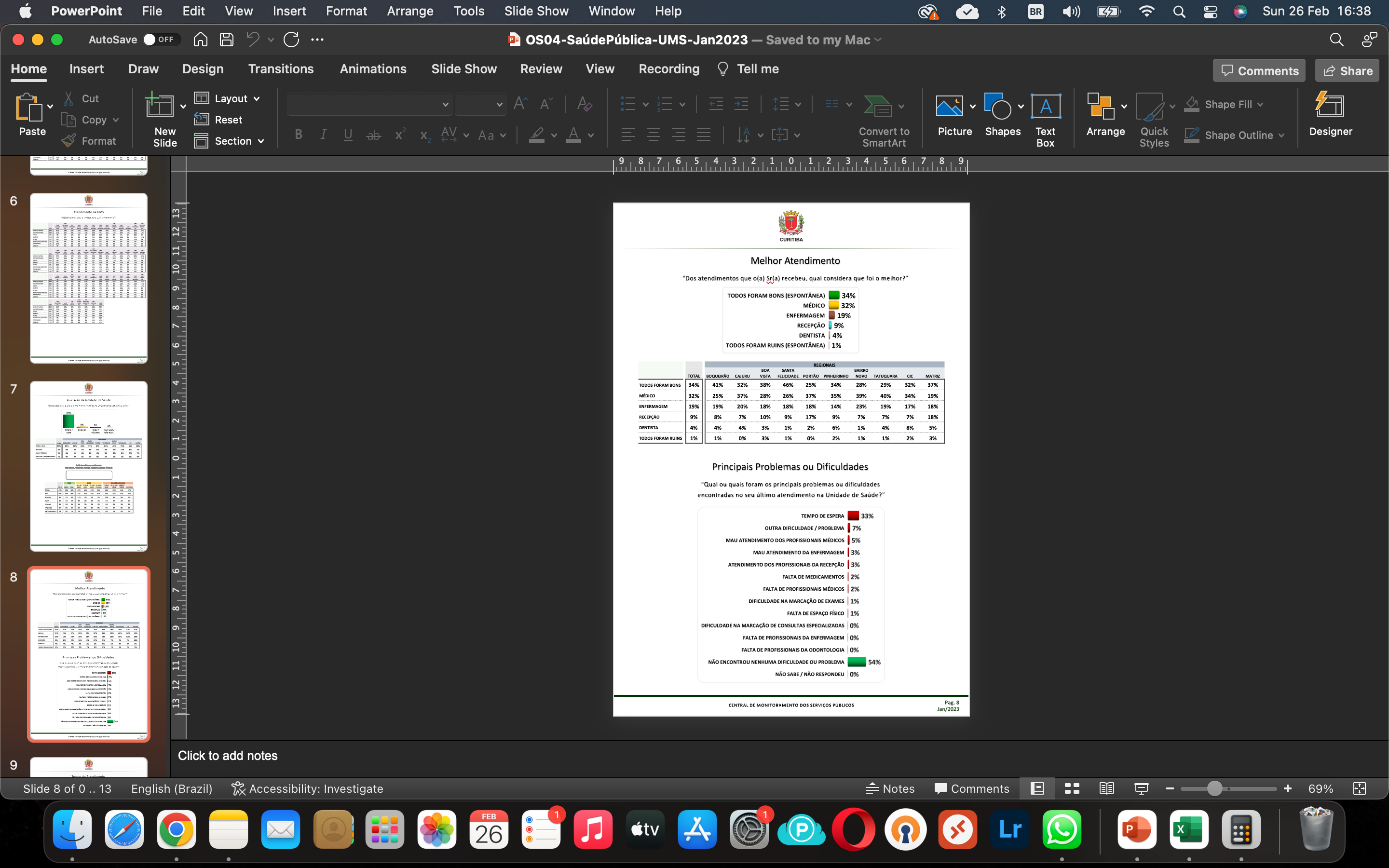 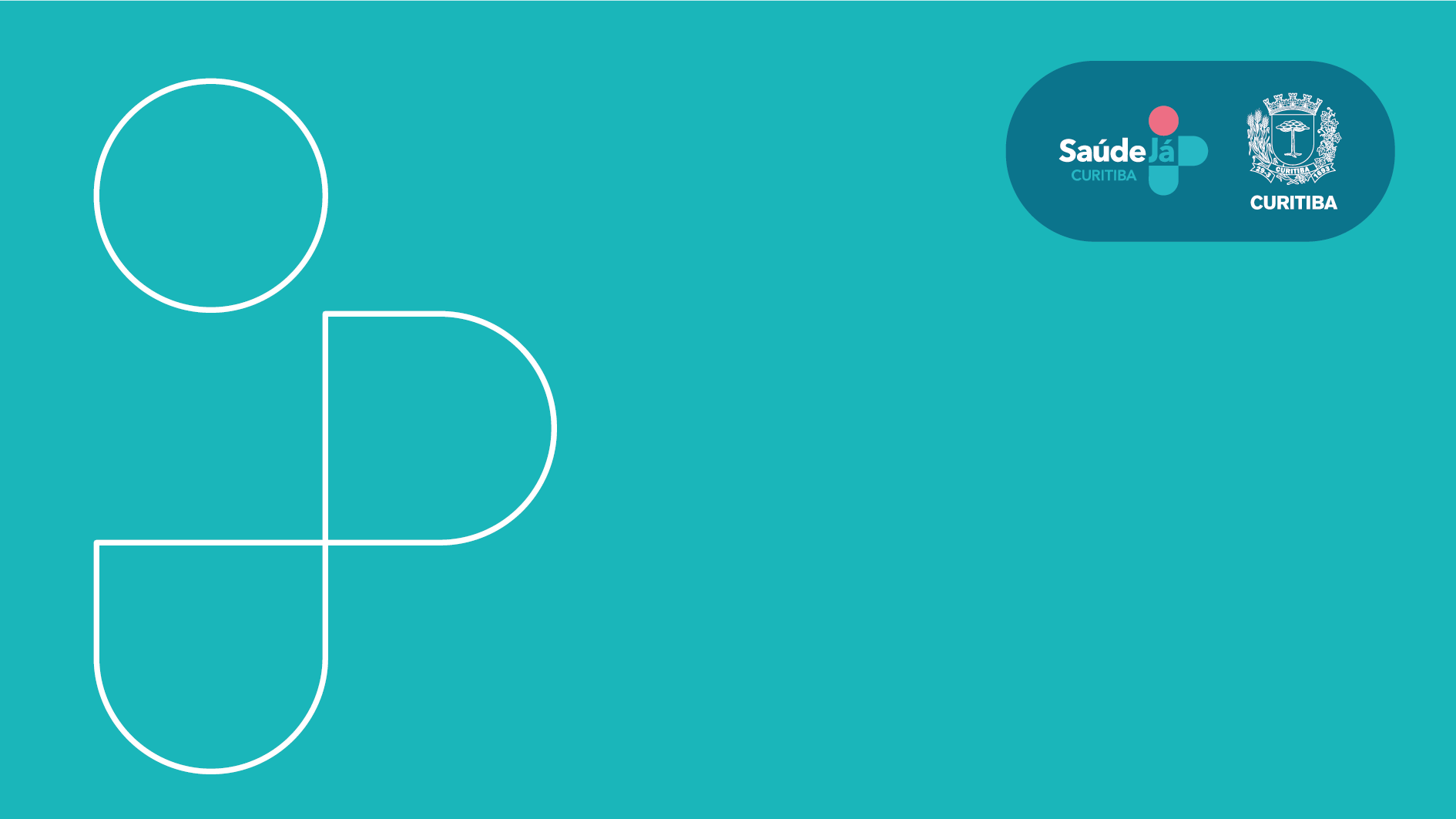 Satisfação do Usuário
Fonte: SMS/Aplicativo Saúde Já Curitiba/e-Saúde
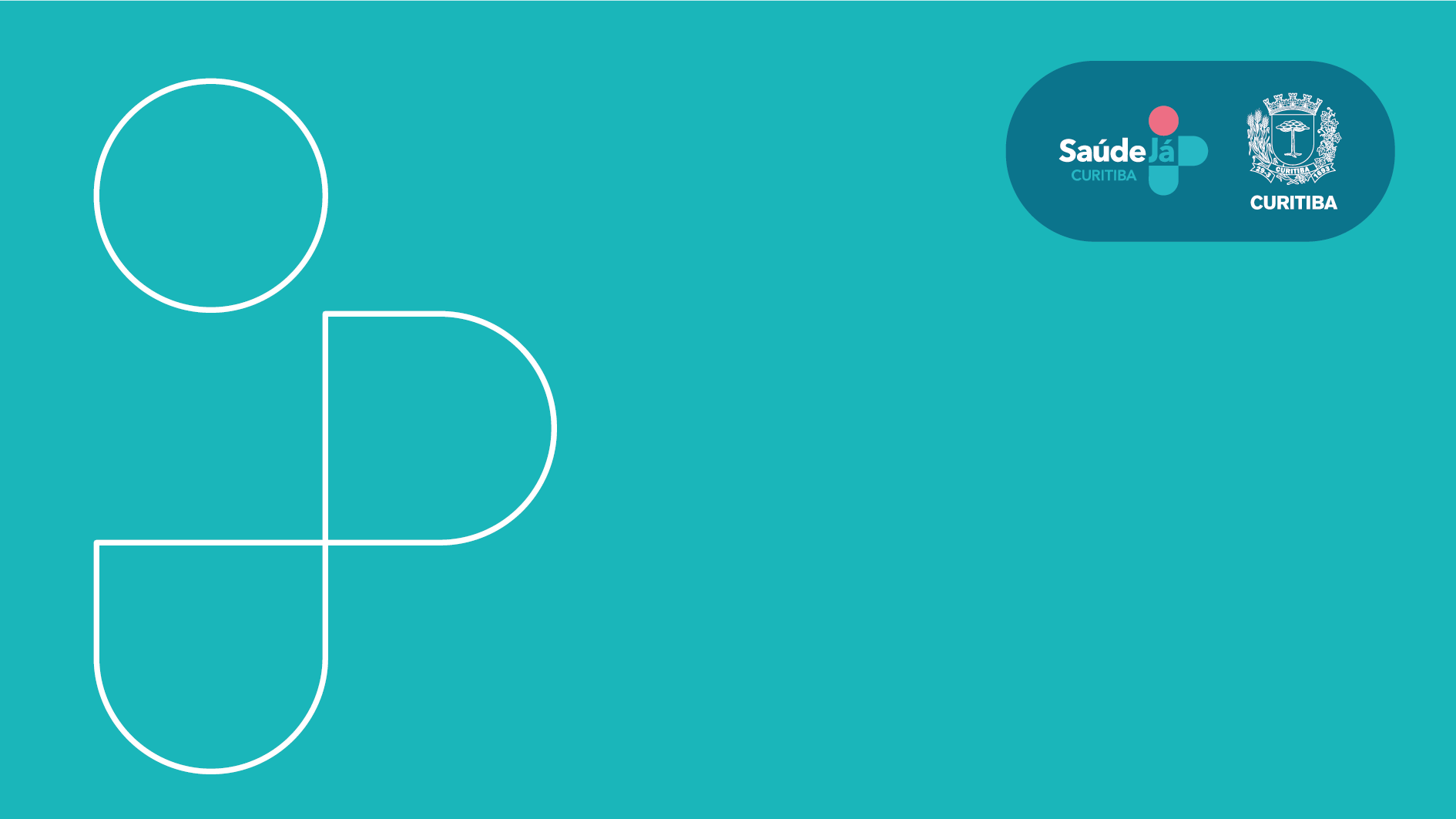 Satisfação do Usuário
Fonte: SMS/Aplicativo Saúde Já Curitiba/e-Saúde
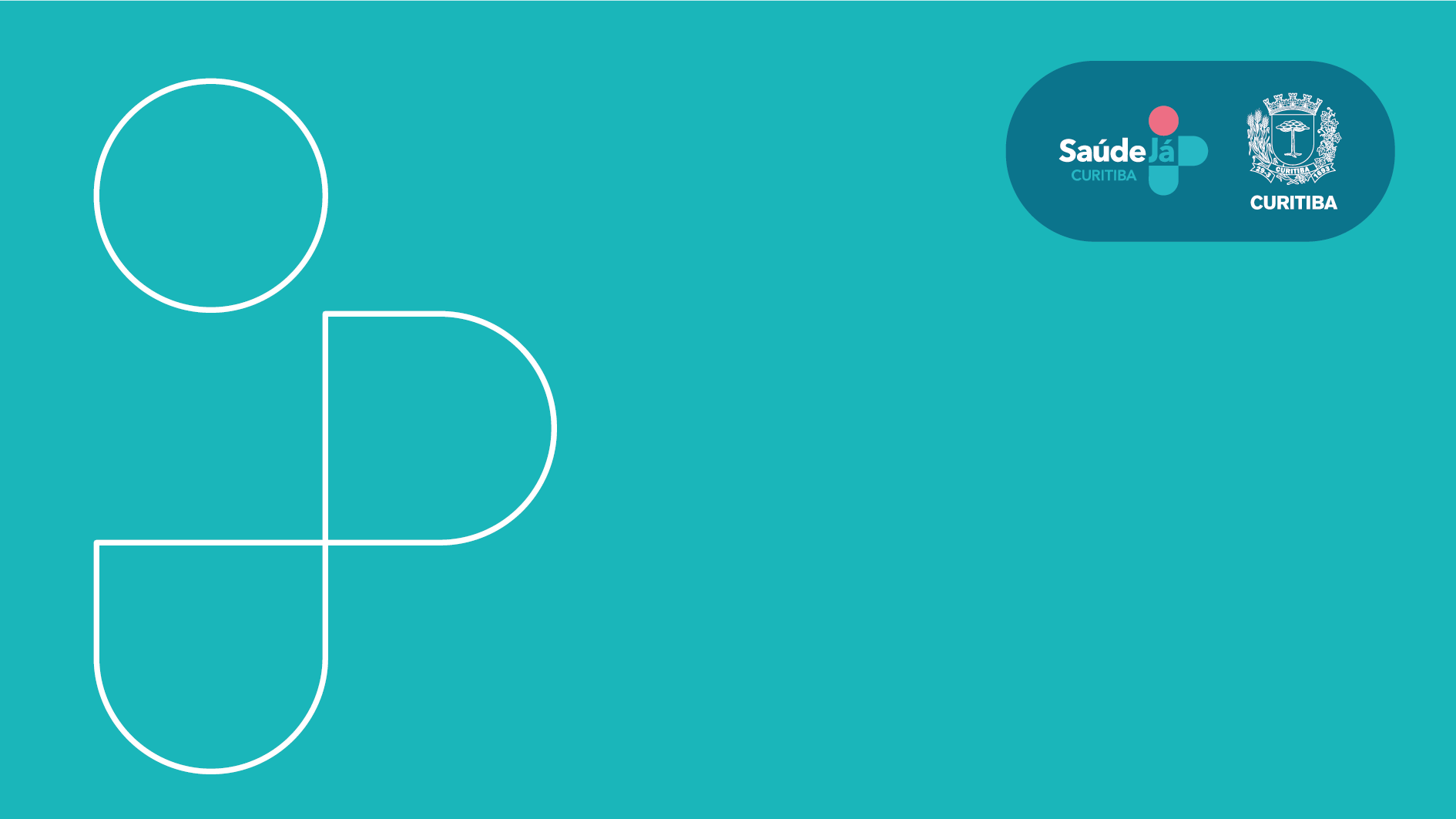 Destaques:
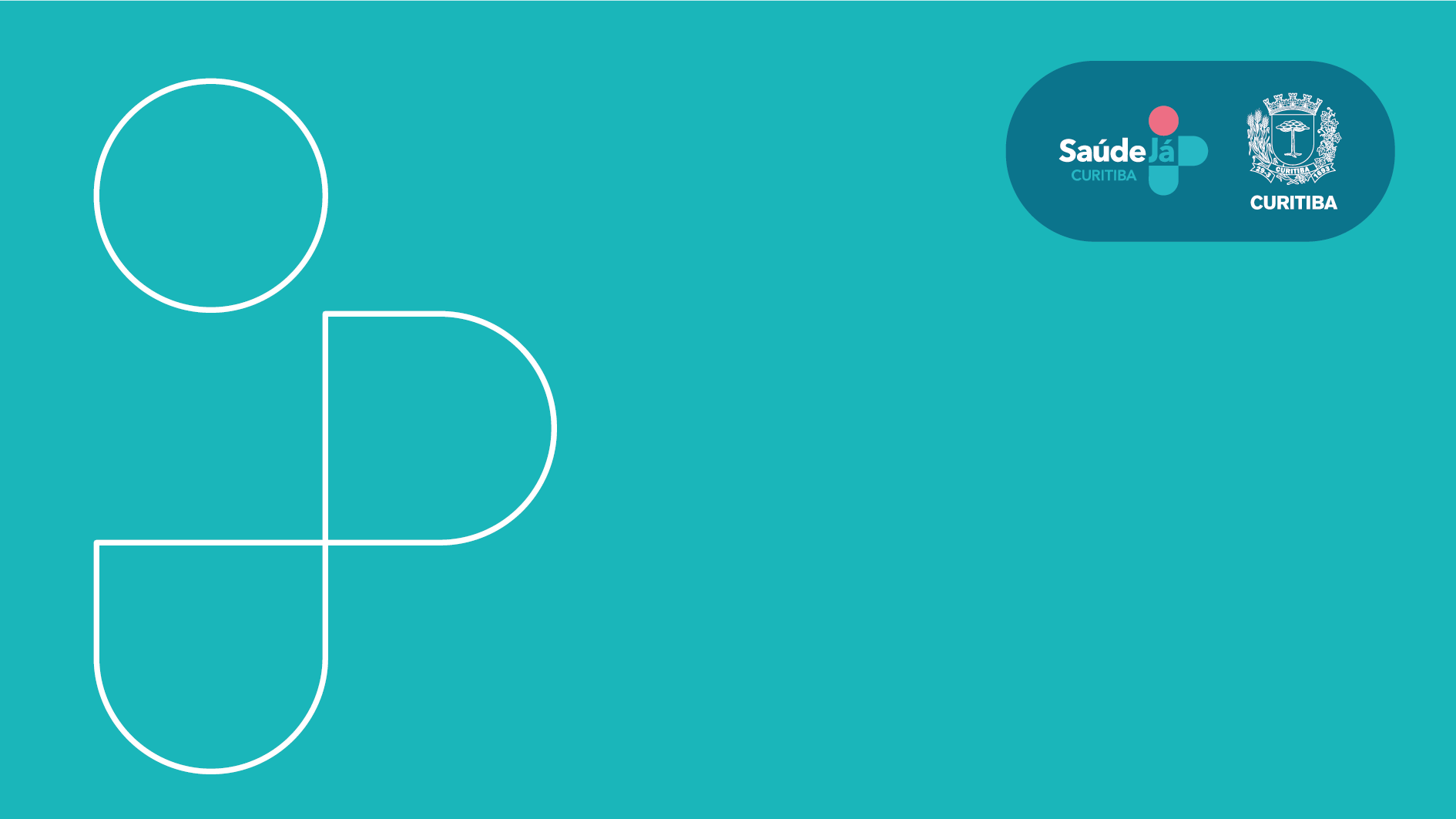 Destaques:
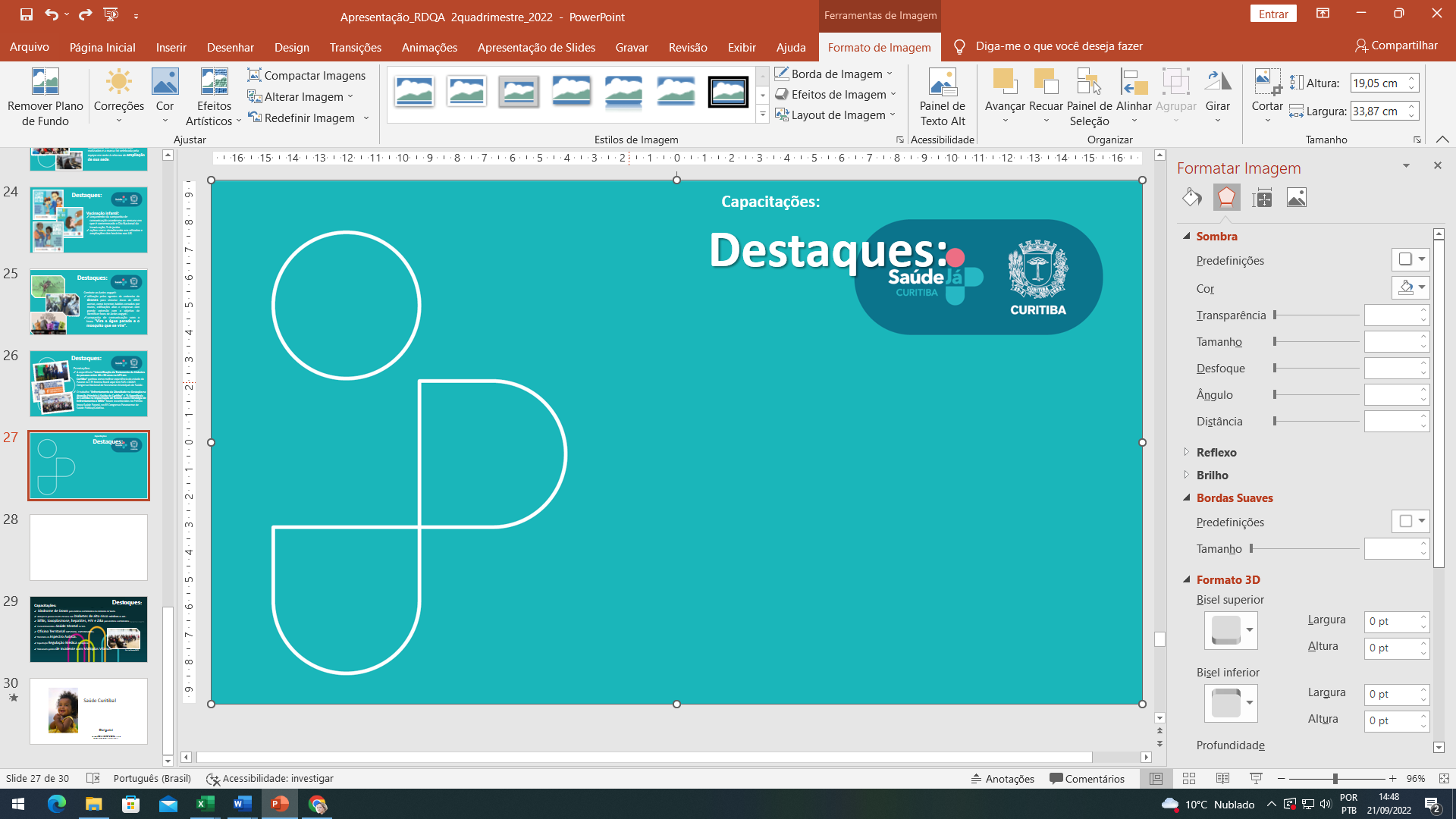 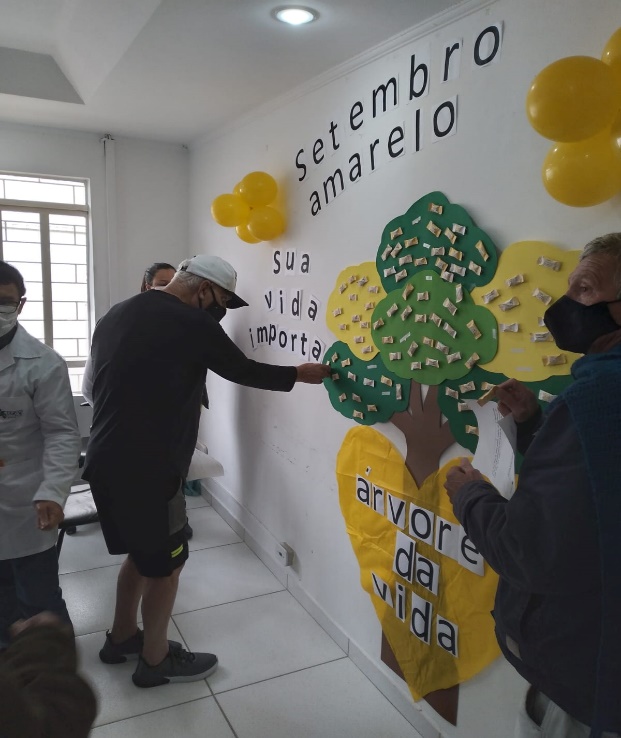 Lançado em setembro o programa “CURITIBA VIVA BEM” política pública de promoção da qualidade de vida, com ações municipais que buscam a melhoria da saúde física e mental.
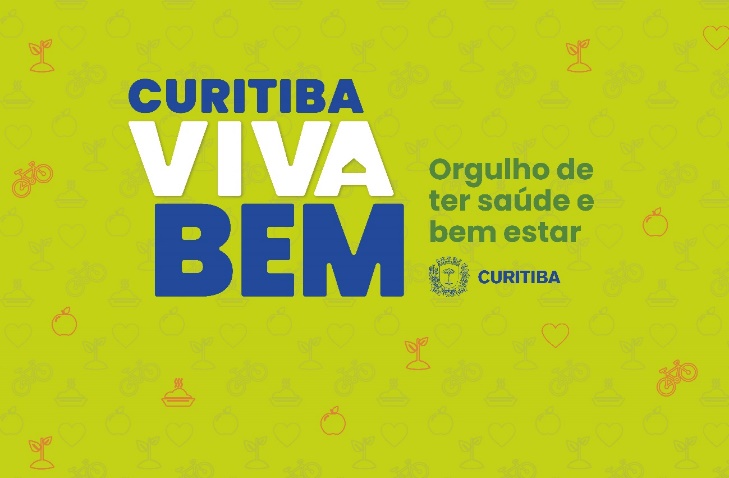 Foto: Divulgação
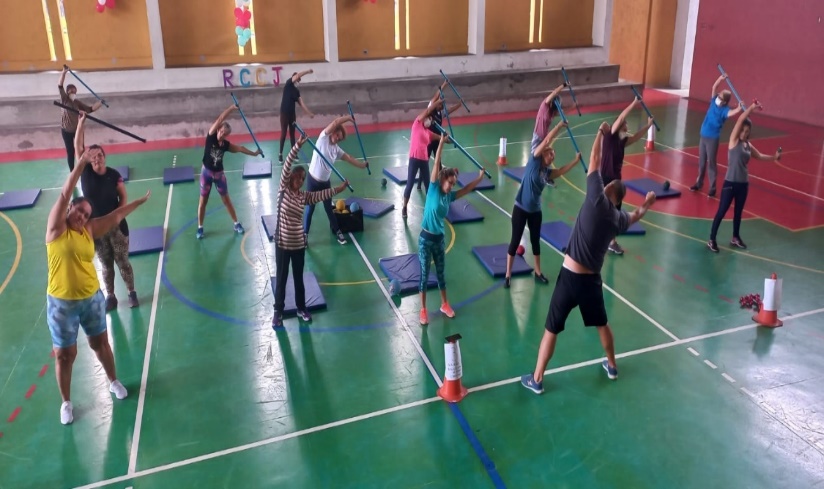 Foto: Divulgação
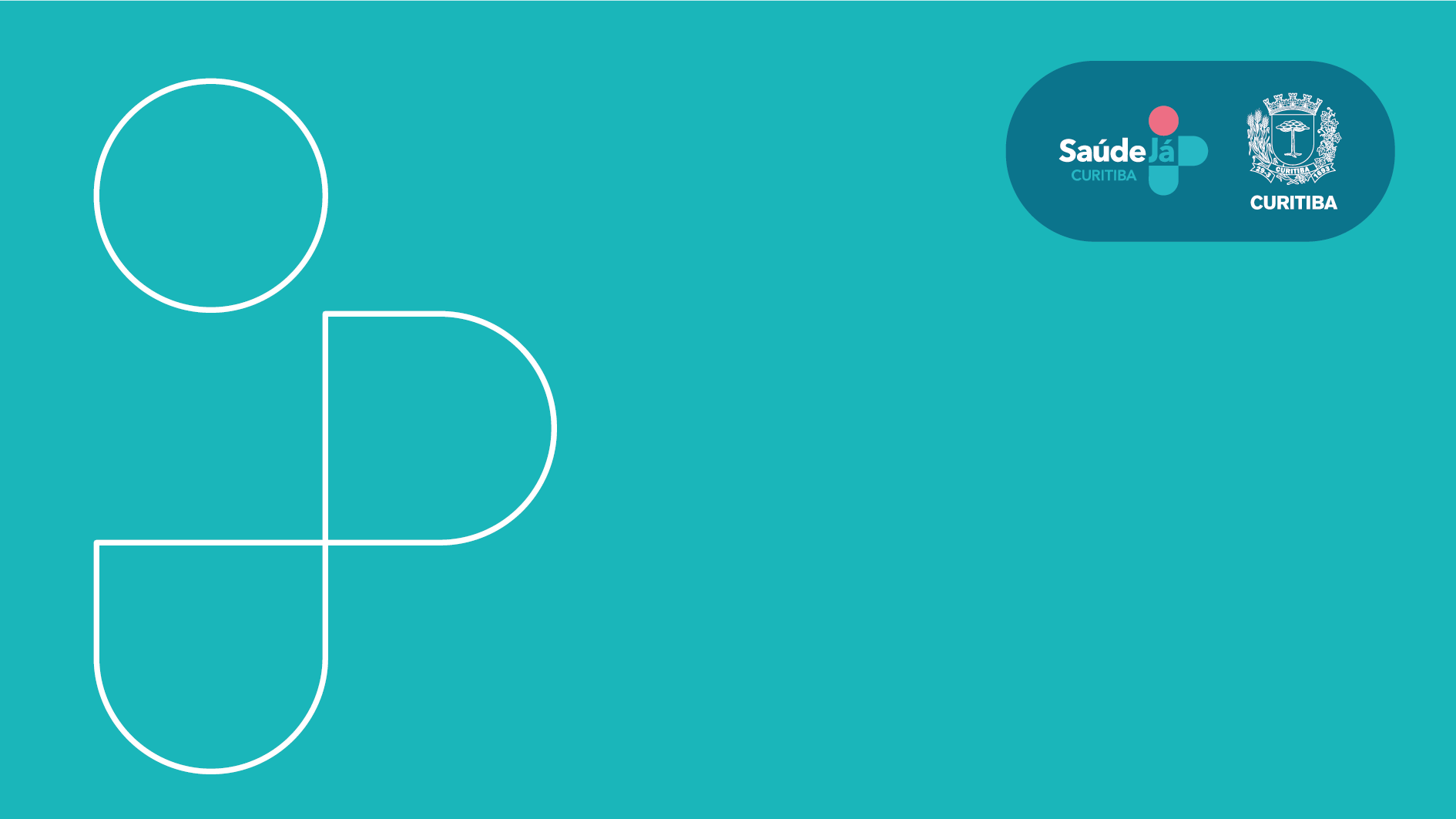 Destaques:
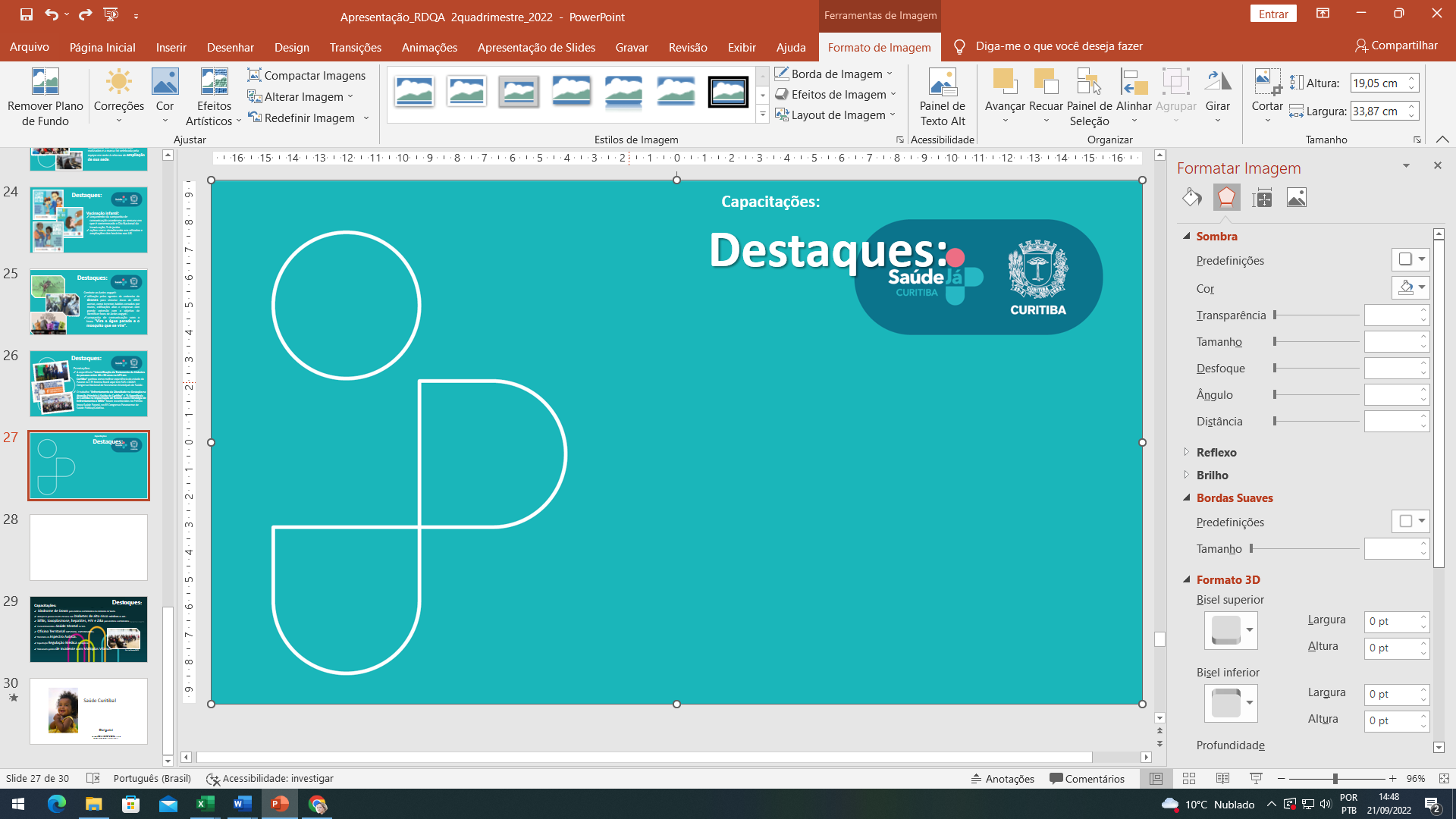 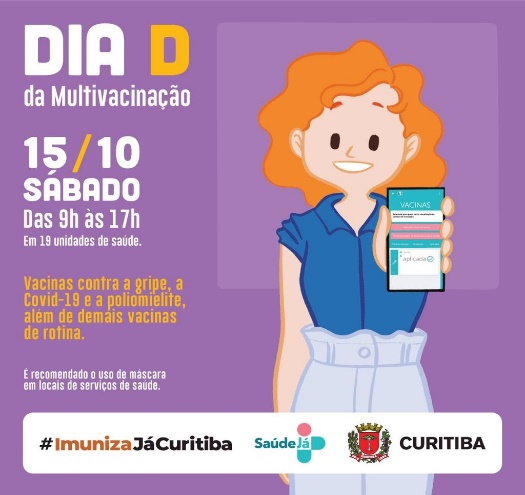 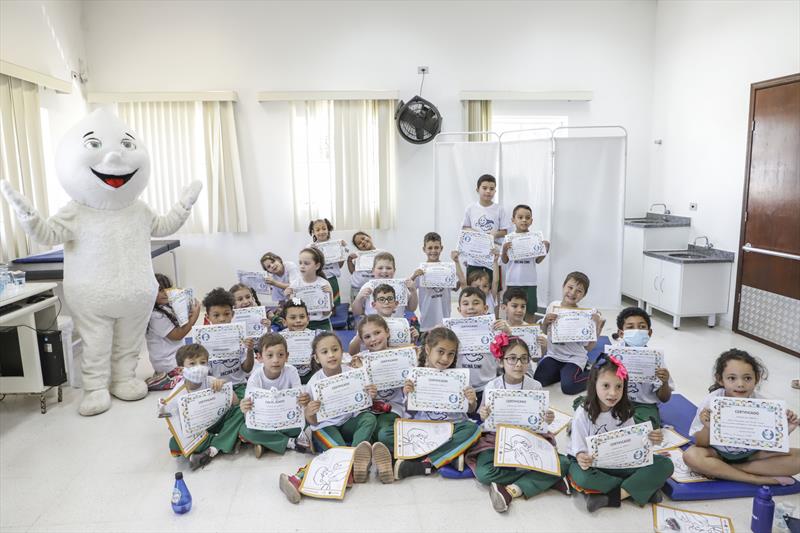 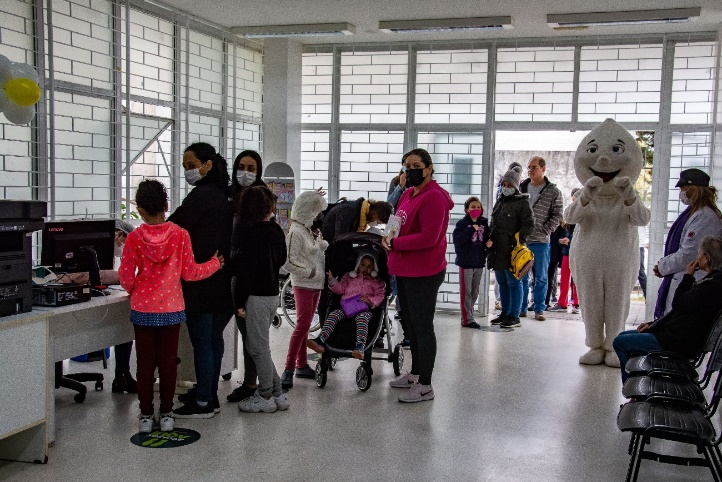 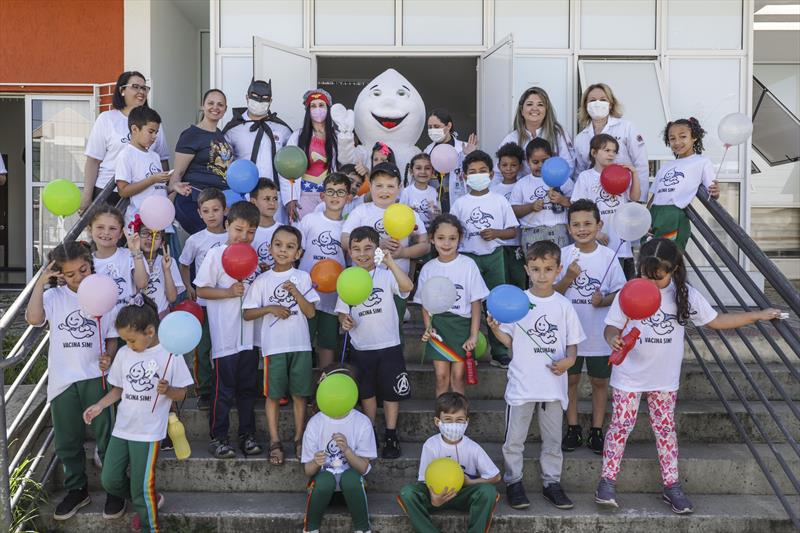 Foto: Daniel Castellano/SMCS
Foto: Hully Paiva/SMCS
Estratégias  para Vacinação, como a  ampliação do horário para atendimento, abertura das Unidades de Saúde aos sábados e parcerias com os CMEIs.
Foto: Hully Paiva/SMCS
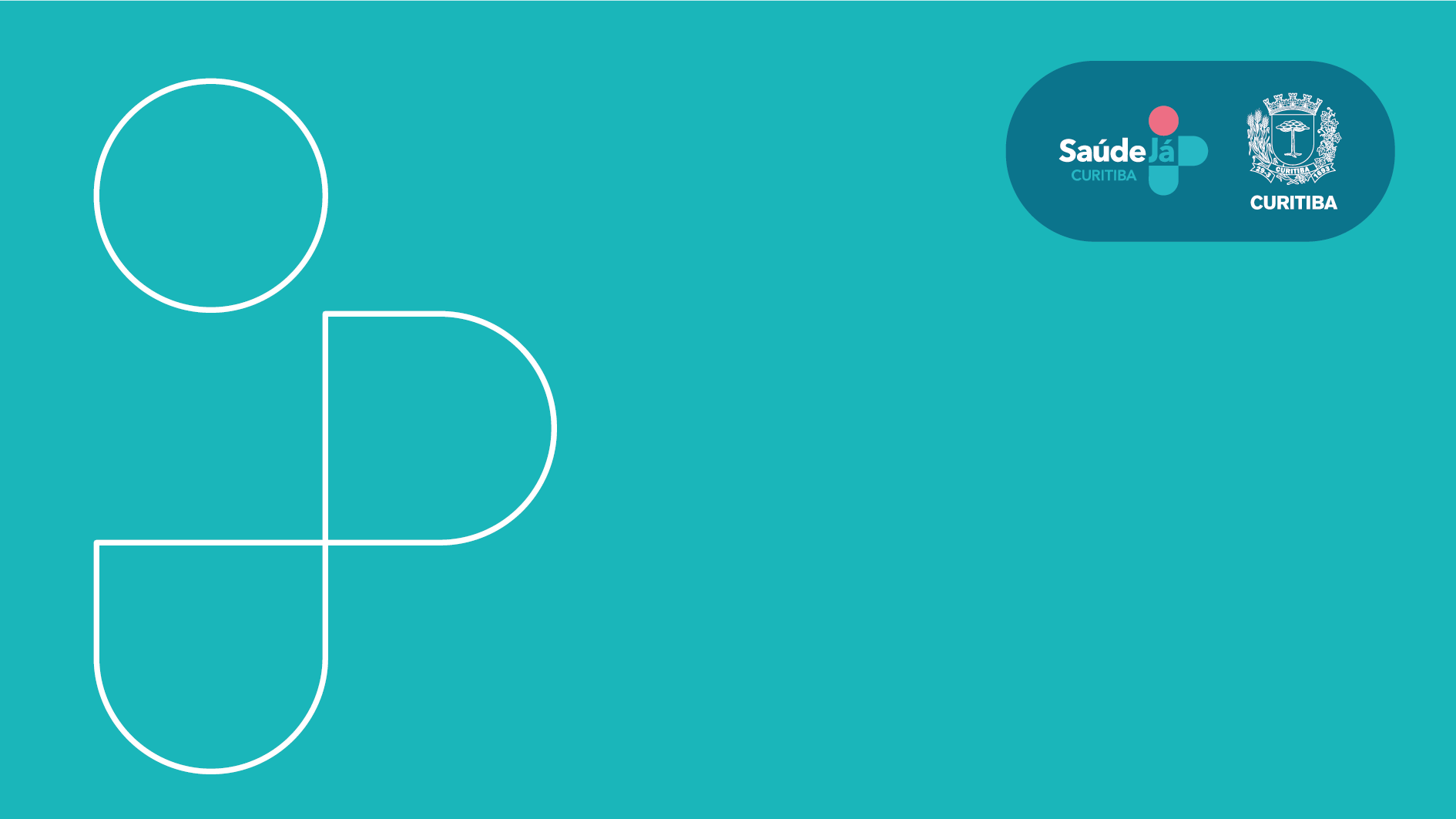 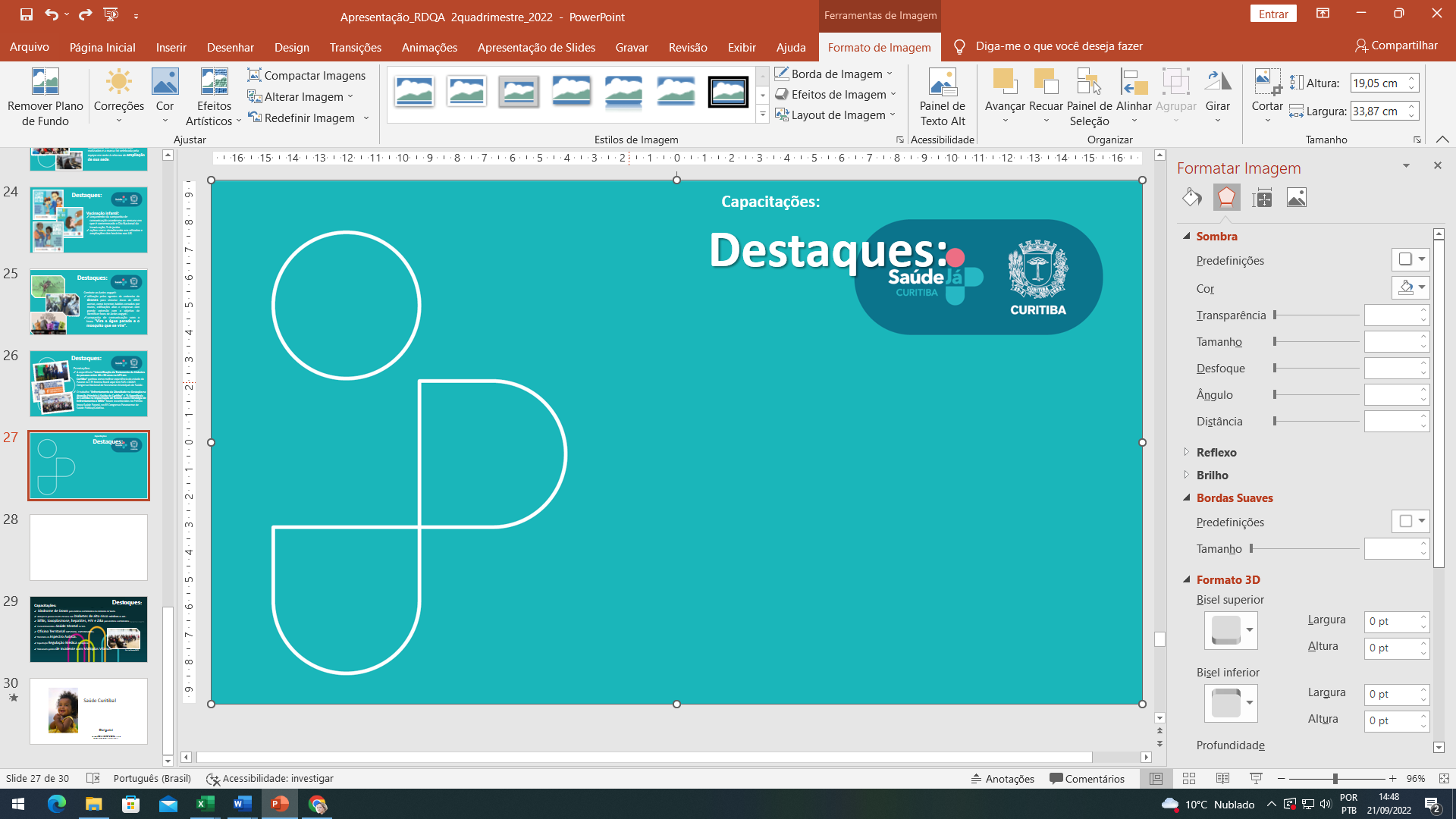 Destaques:
Novo laboratório de entomologia da SMS, fica no Centro de Controle de Zoonoses e Vetores , e realiza a análise dos ovos coletados por meio das armadilhas ovitrampas para auxiliar no combate ao mosquito da dengue.
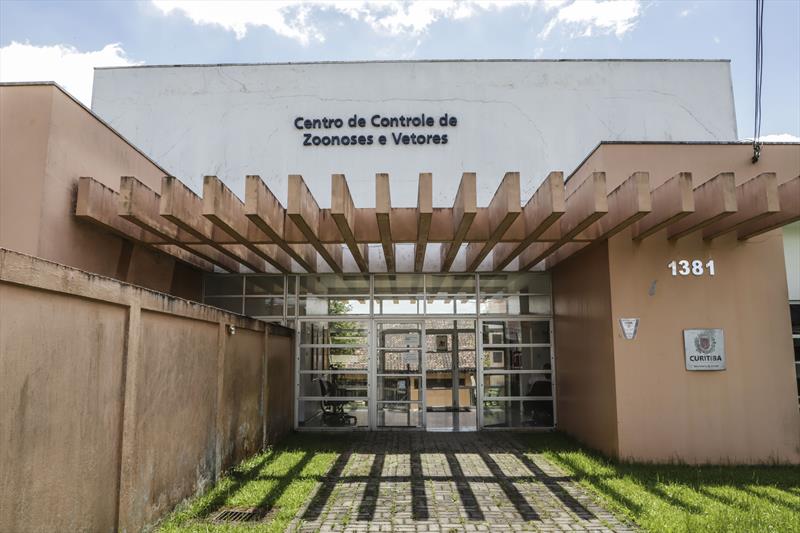 Foto: Hully Paiva/SMCS
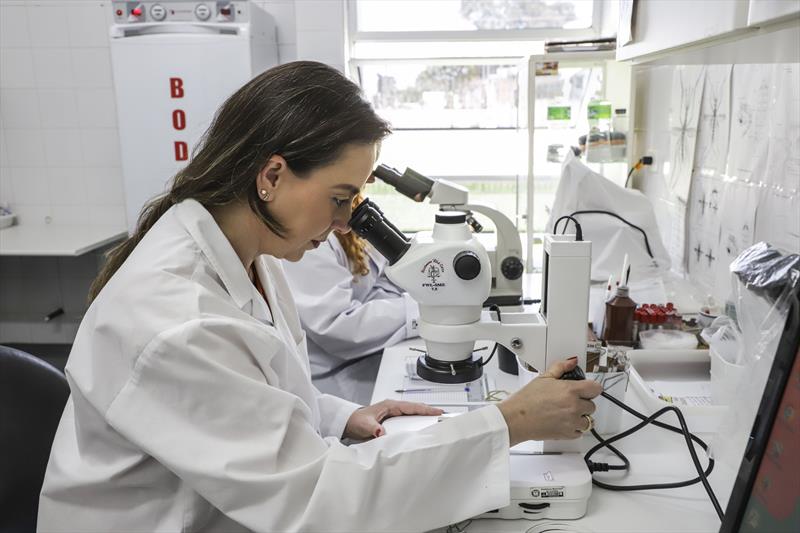 Foto: Hully Paiva/SMCS
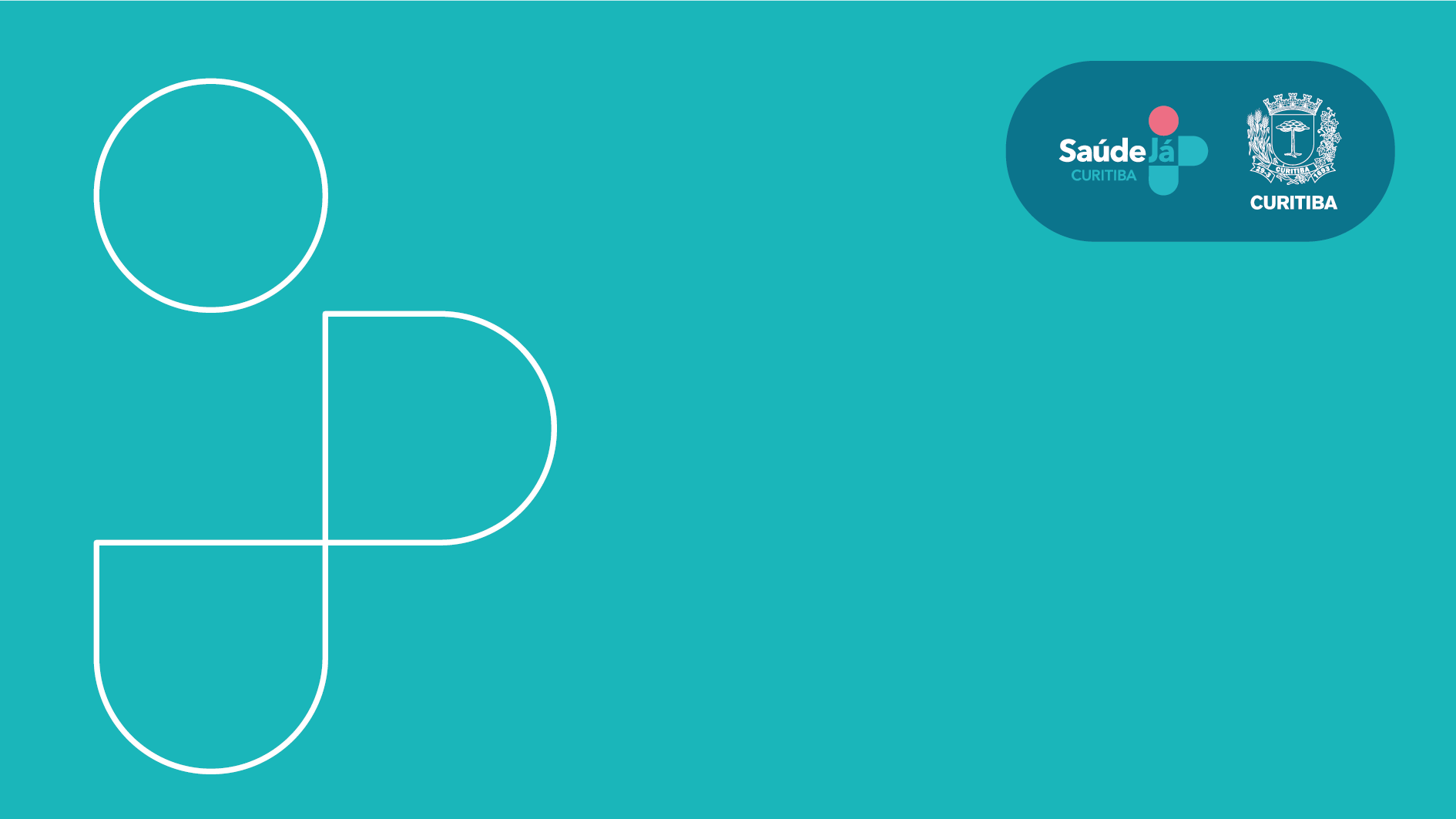 Destaques:
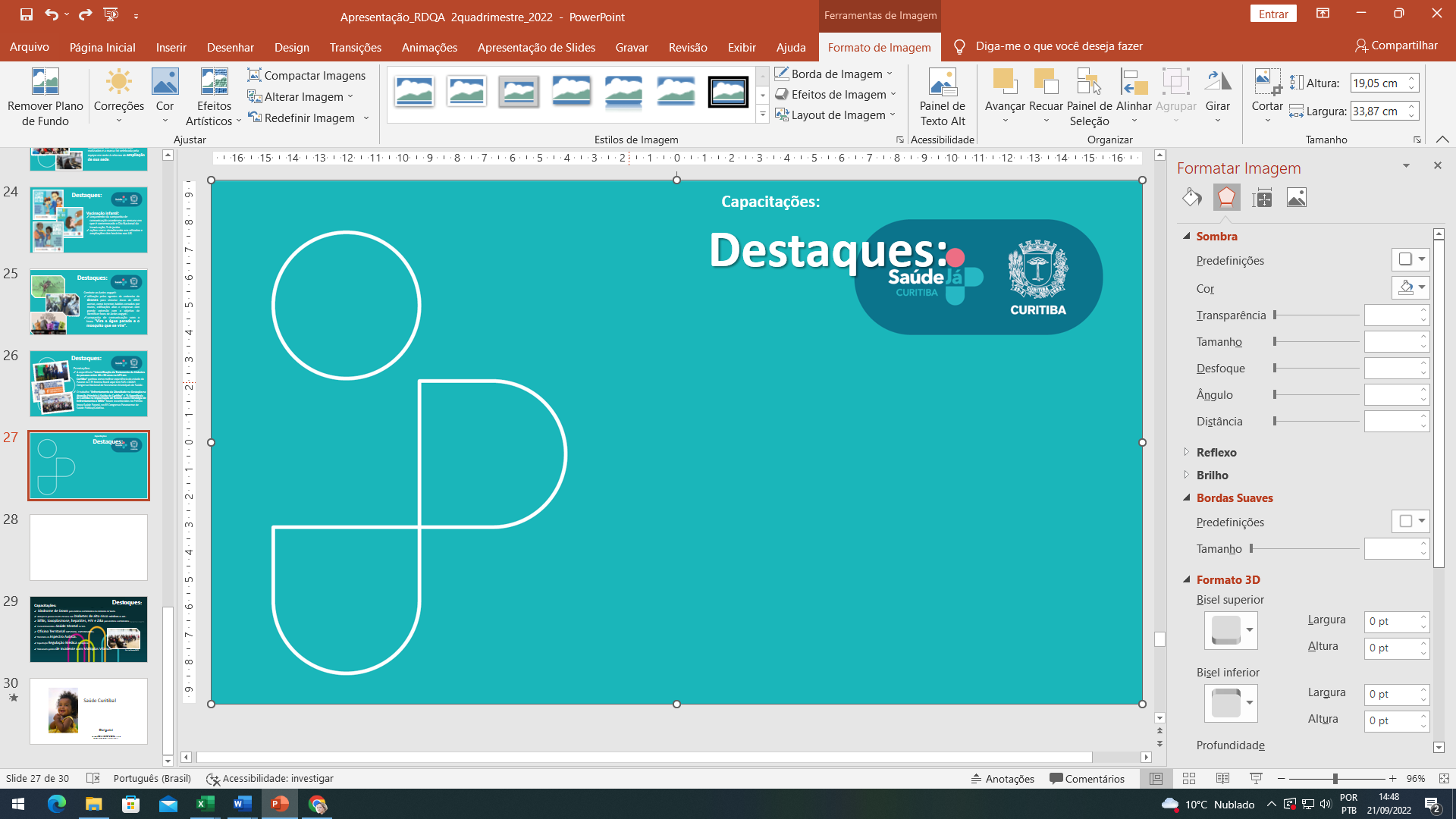 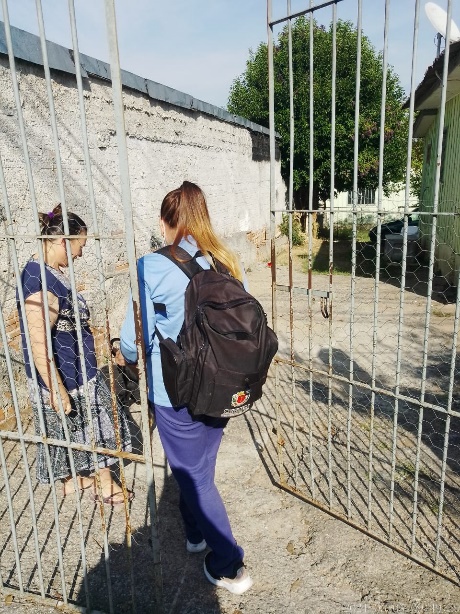 Mutirão Curitiba Sem Mosquito, que faz a orientação da população para retirar lixos e entulhos a serem recolhidos e encaminhados para o descarte correto.
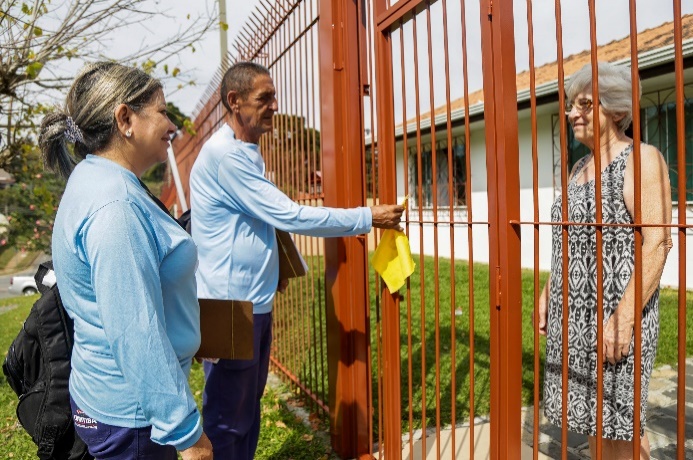 Foto: Pedro Ribas/SMCS
Foto: Divulgação
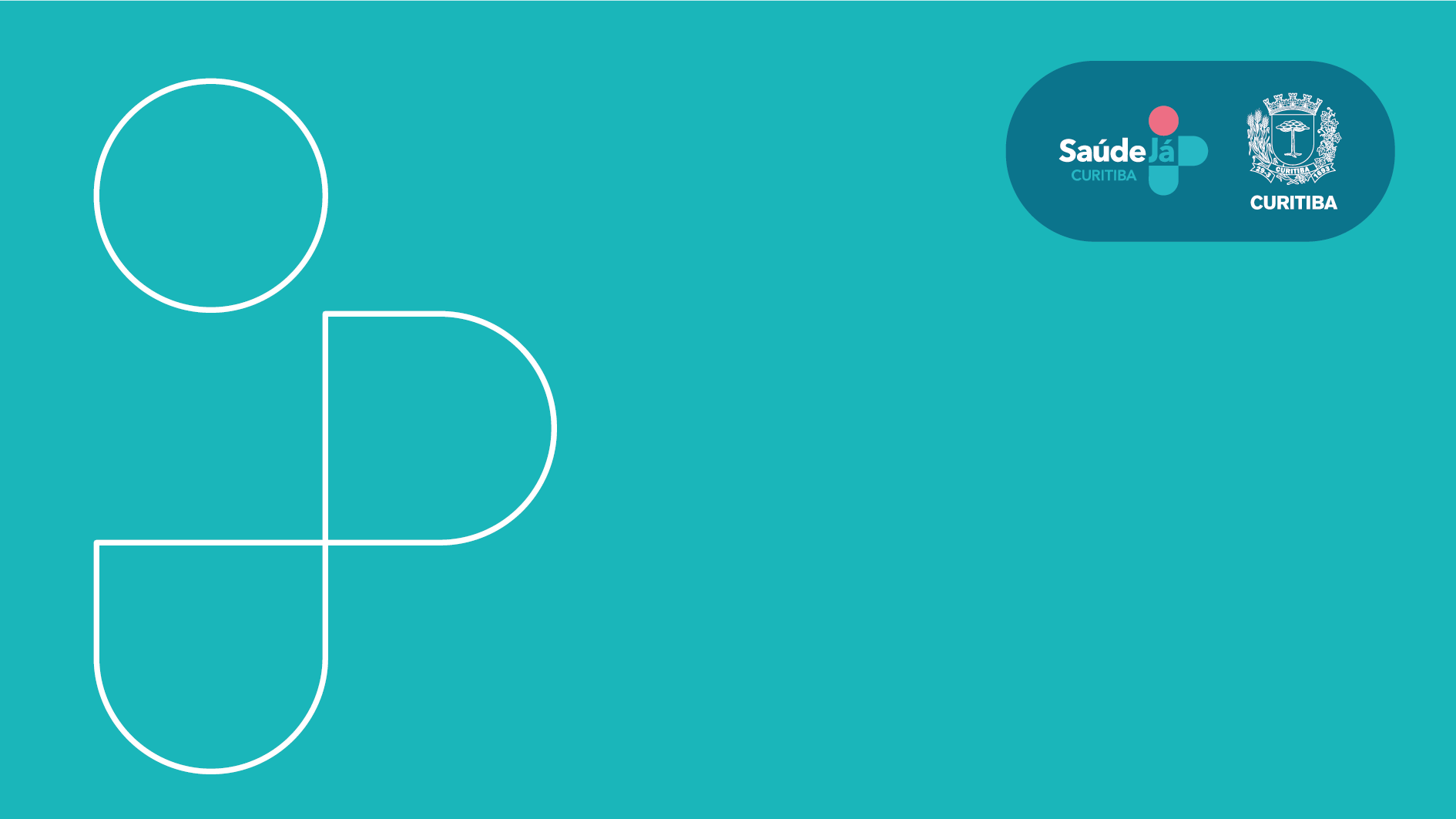 Destaques:
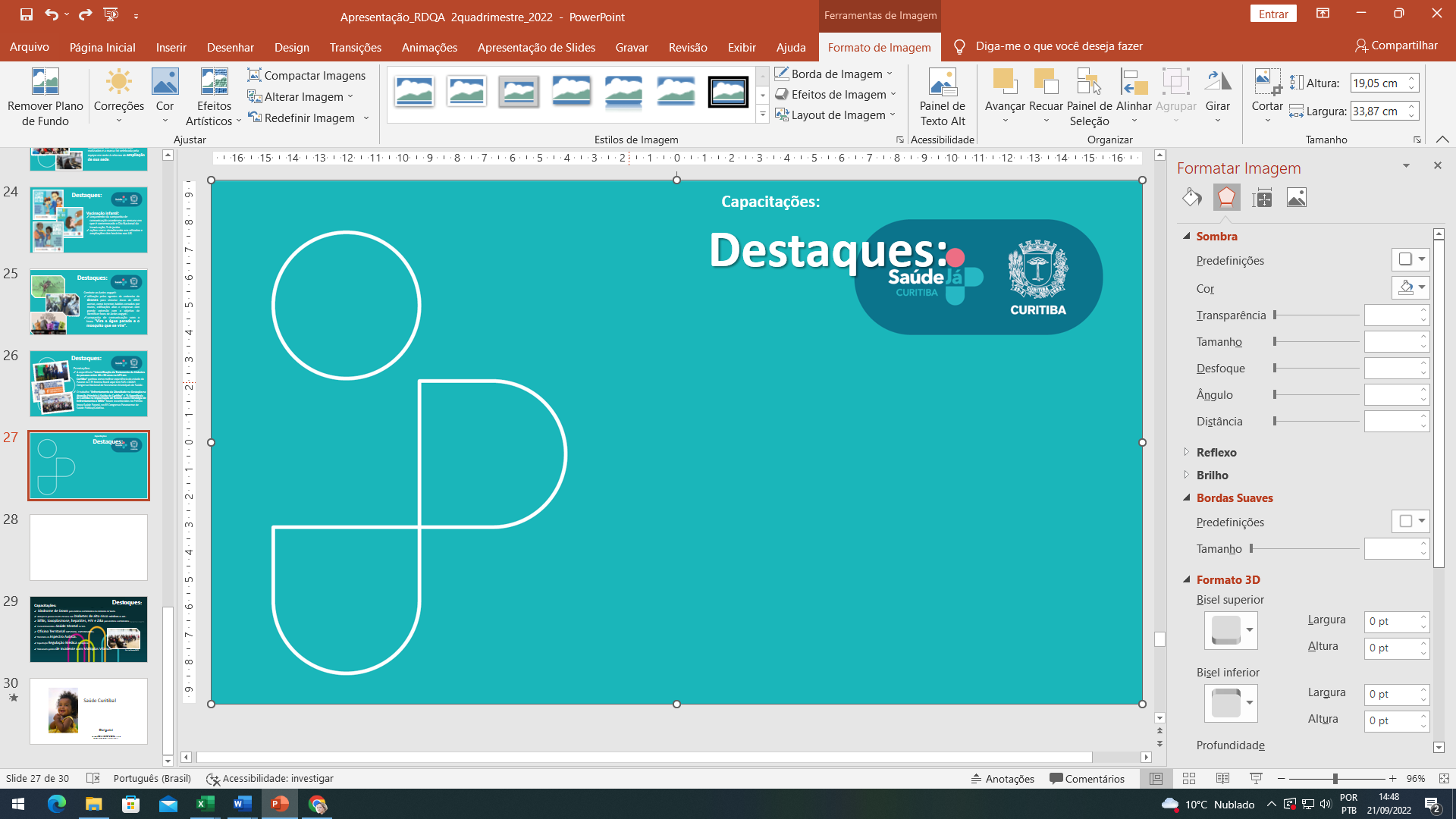 Mobilização na Boca Maldita com ações de prevenção ao HIV/Aids, com realização de testes rápidos e distribuição de material educativo;
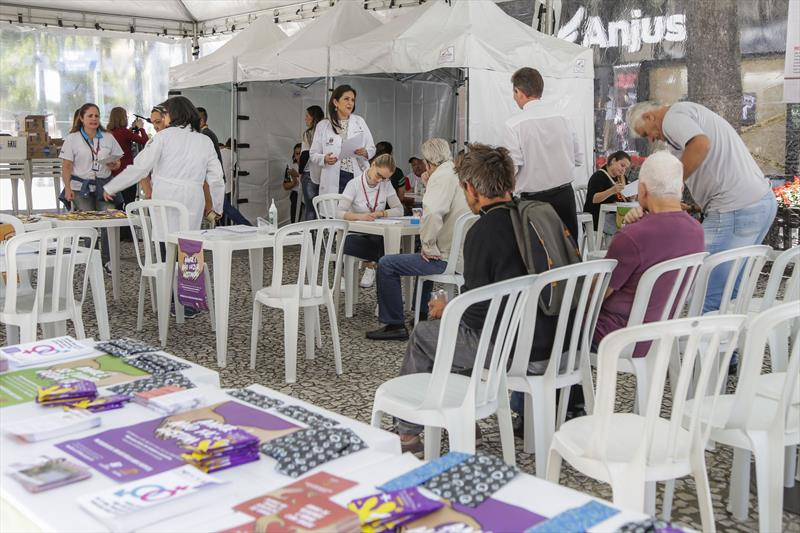 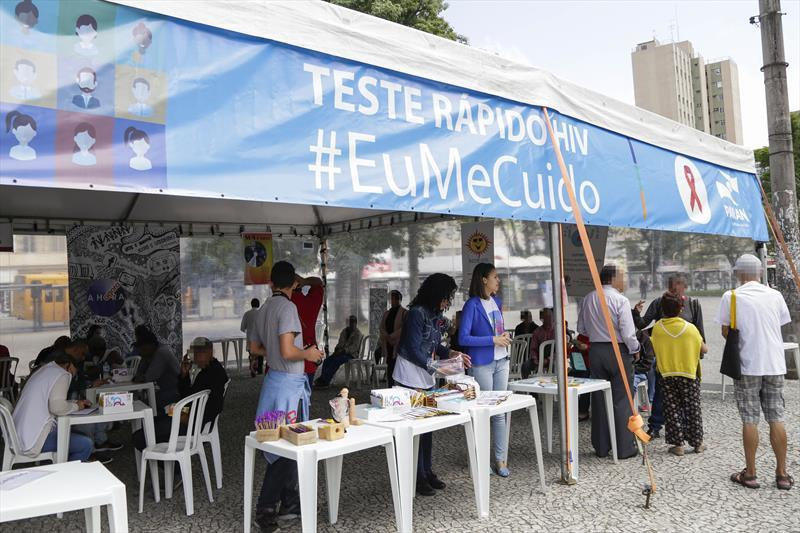 Foto: Divulgação
Foto: Divulgação
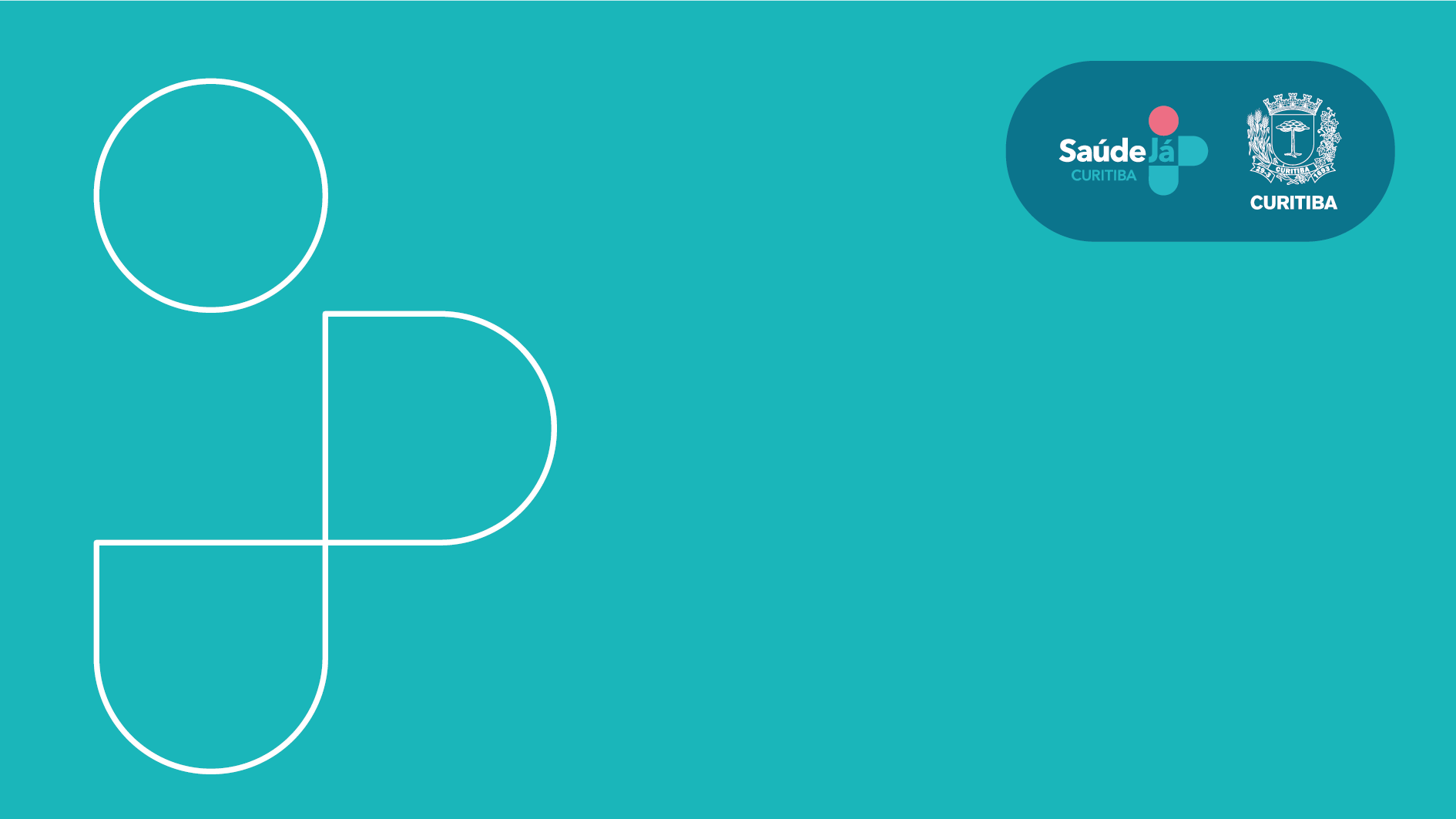 Ampliação da estrutura física da Central Saúde Já Curitiba - 3350-9000
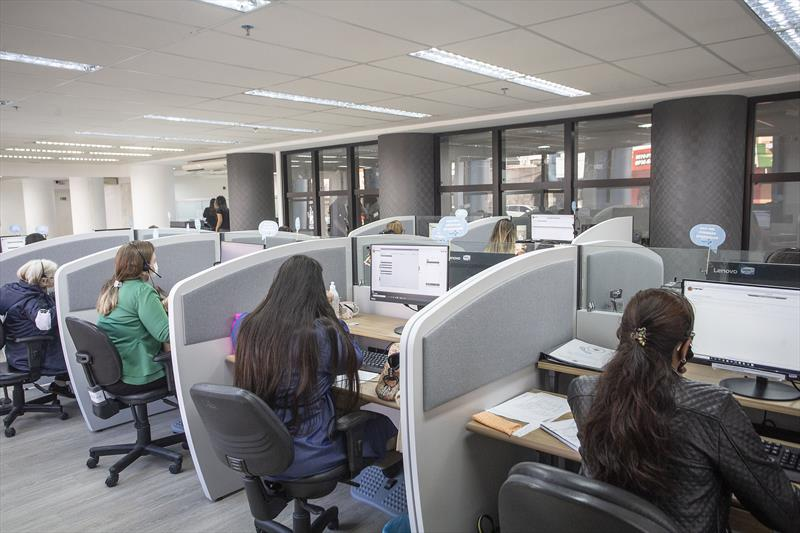 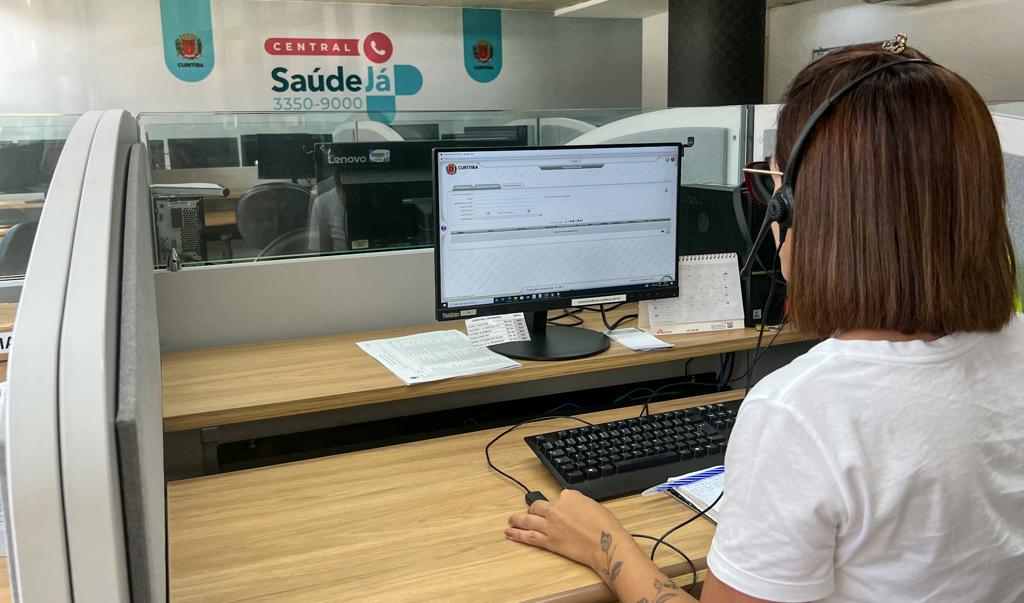 Foto: Ricardo Marajó/SMCS
Foto: BiaBattistella
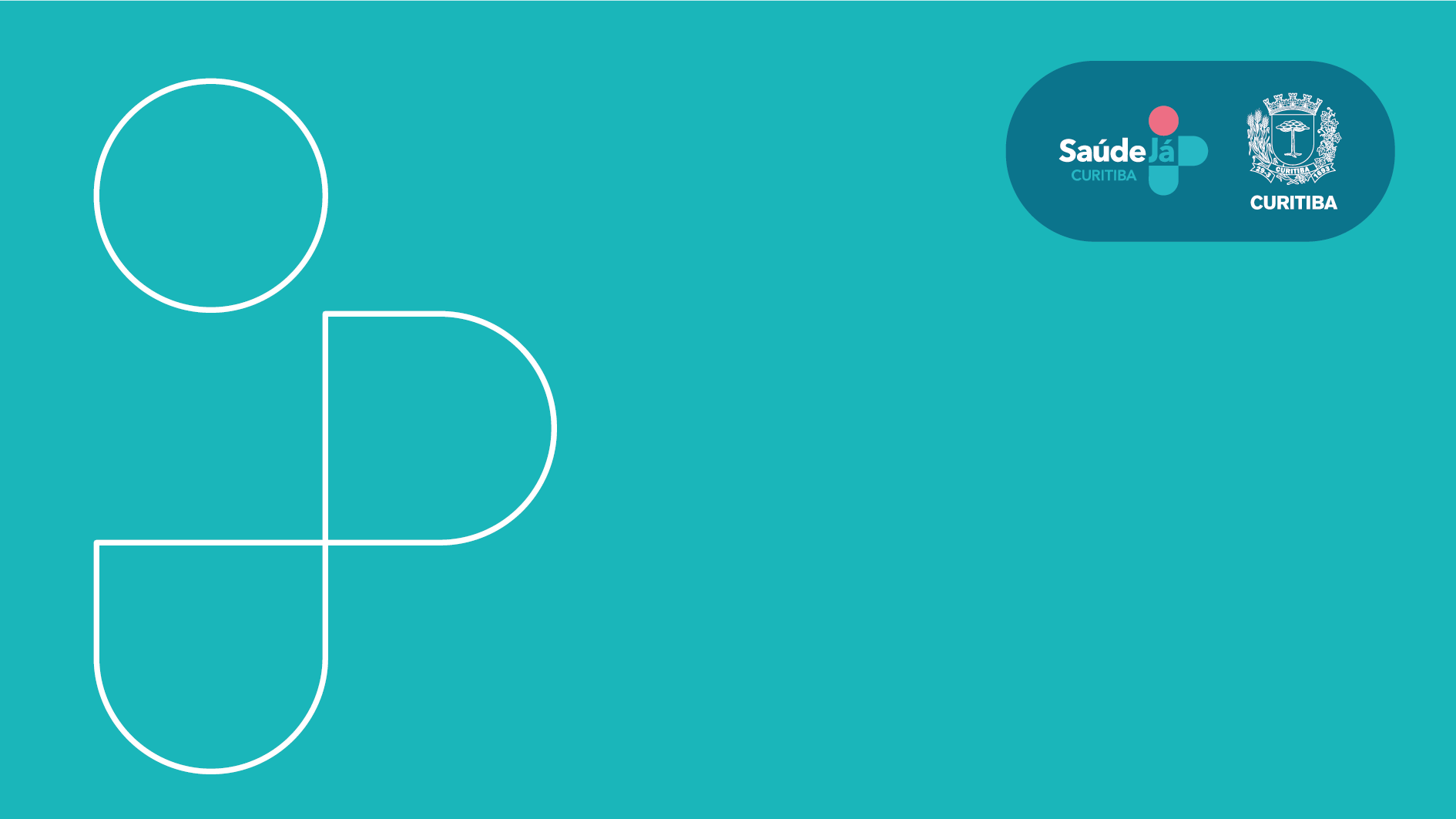 Reformas das Clínicas Odontológicas
Setembro 
US Esmeralda 
US Moradias Belém 
US Abranches
US Butiatuvinha
Outubro
US Coqueiros
US Sabará
US Santa Amélia 
US Palmeiras
US Érico Veríssimo
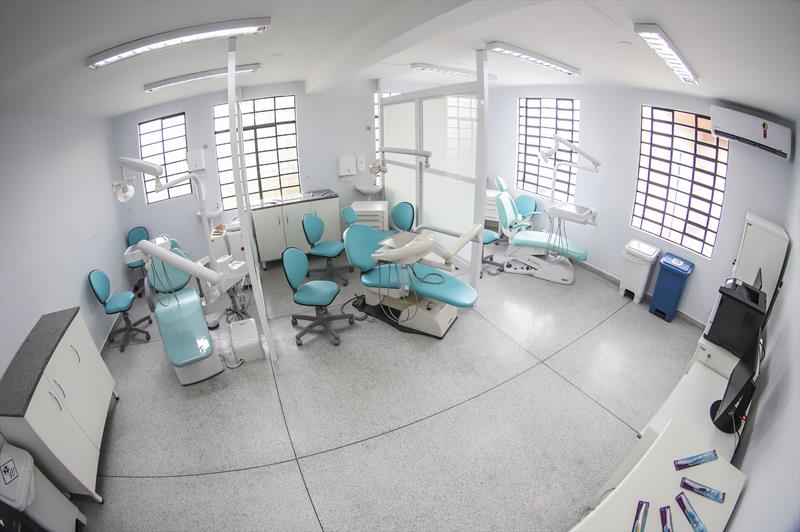 Novembro
US Taruma
US Fanny Lindoia
US Barreirinha
US Santa Rita
Dezembro
US Santa Candida
Foto: José Fernando Ogura/SMCS.
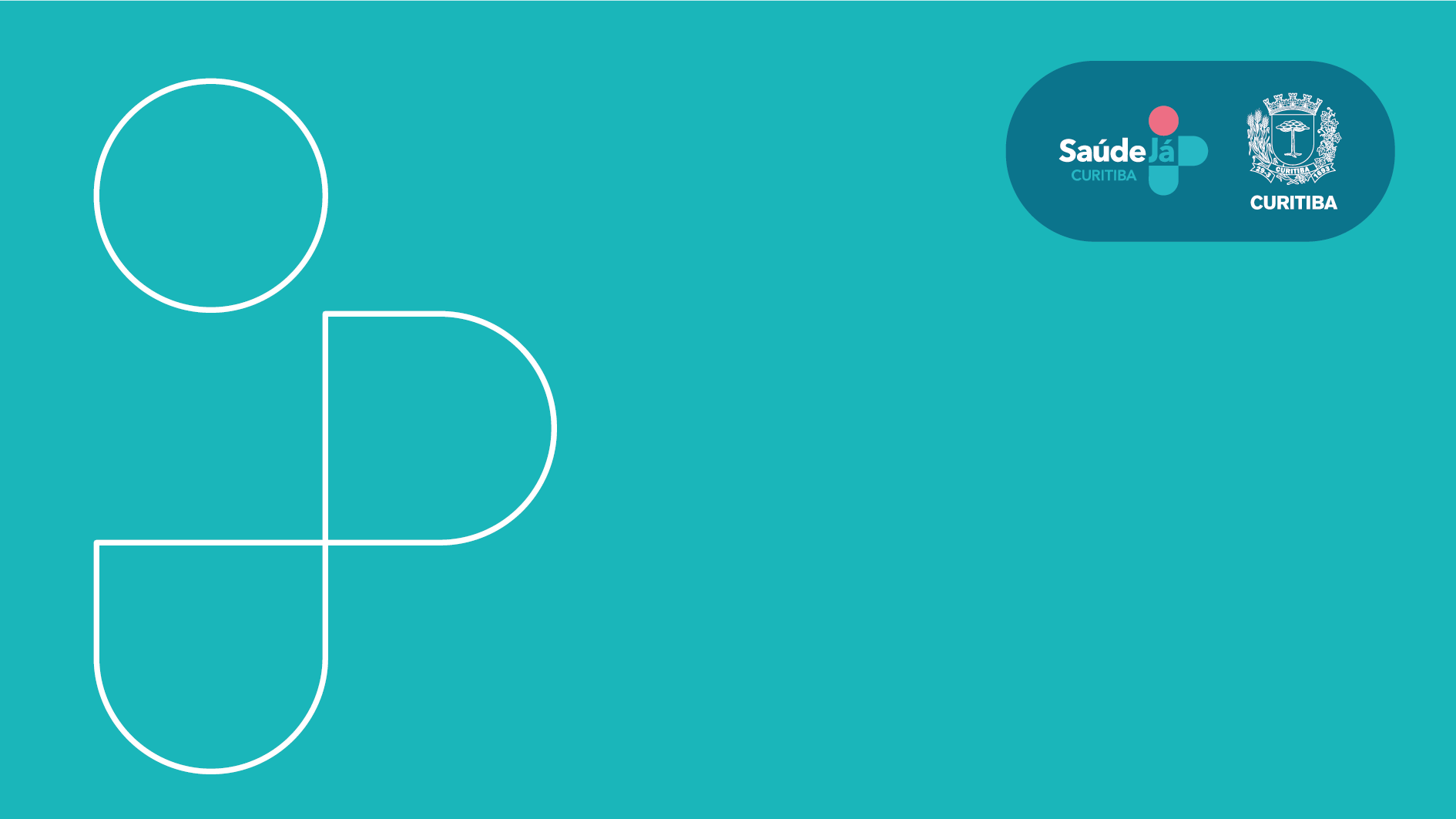 Premiações
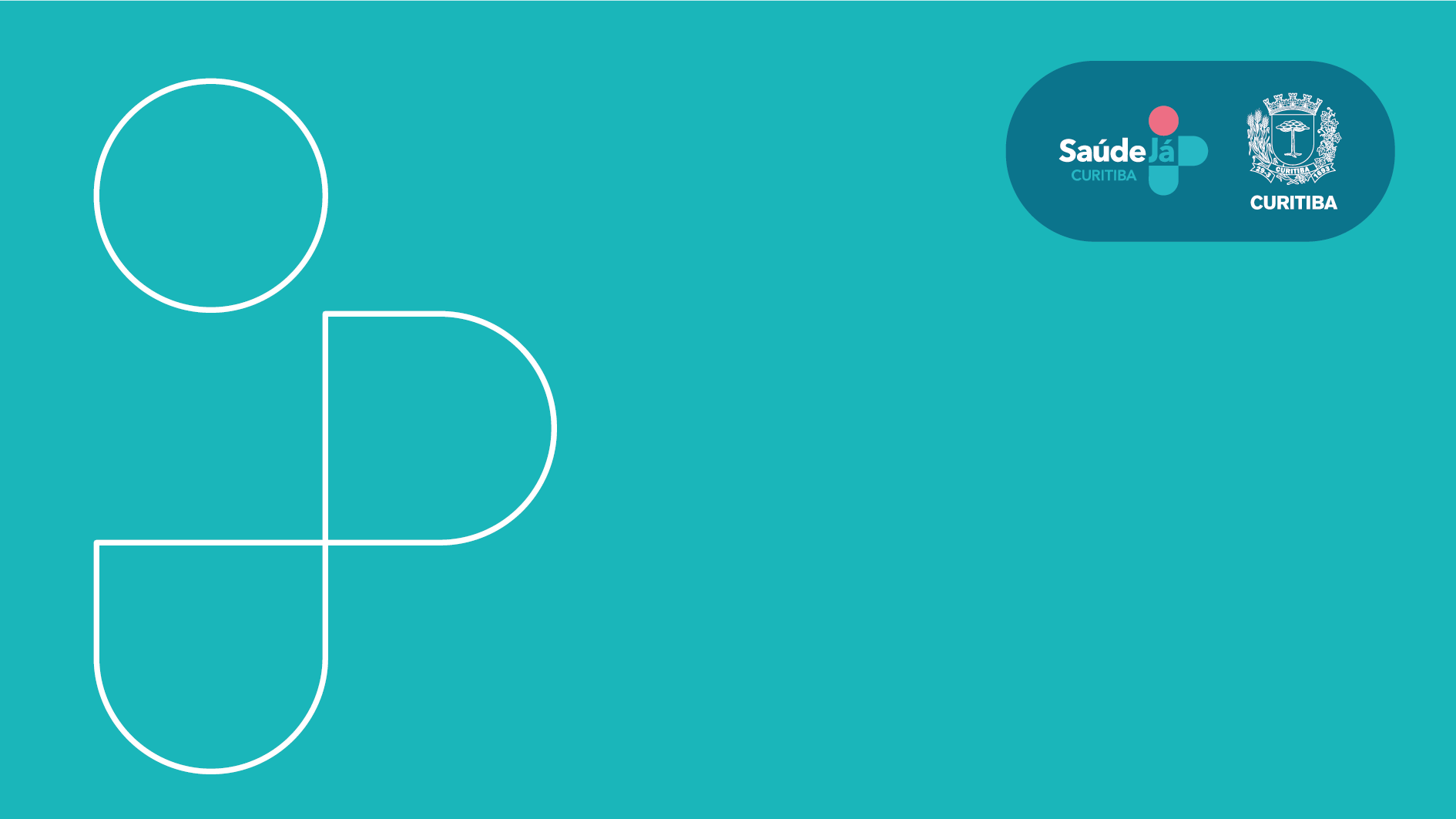 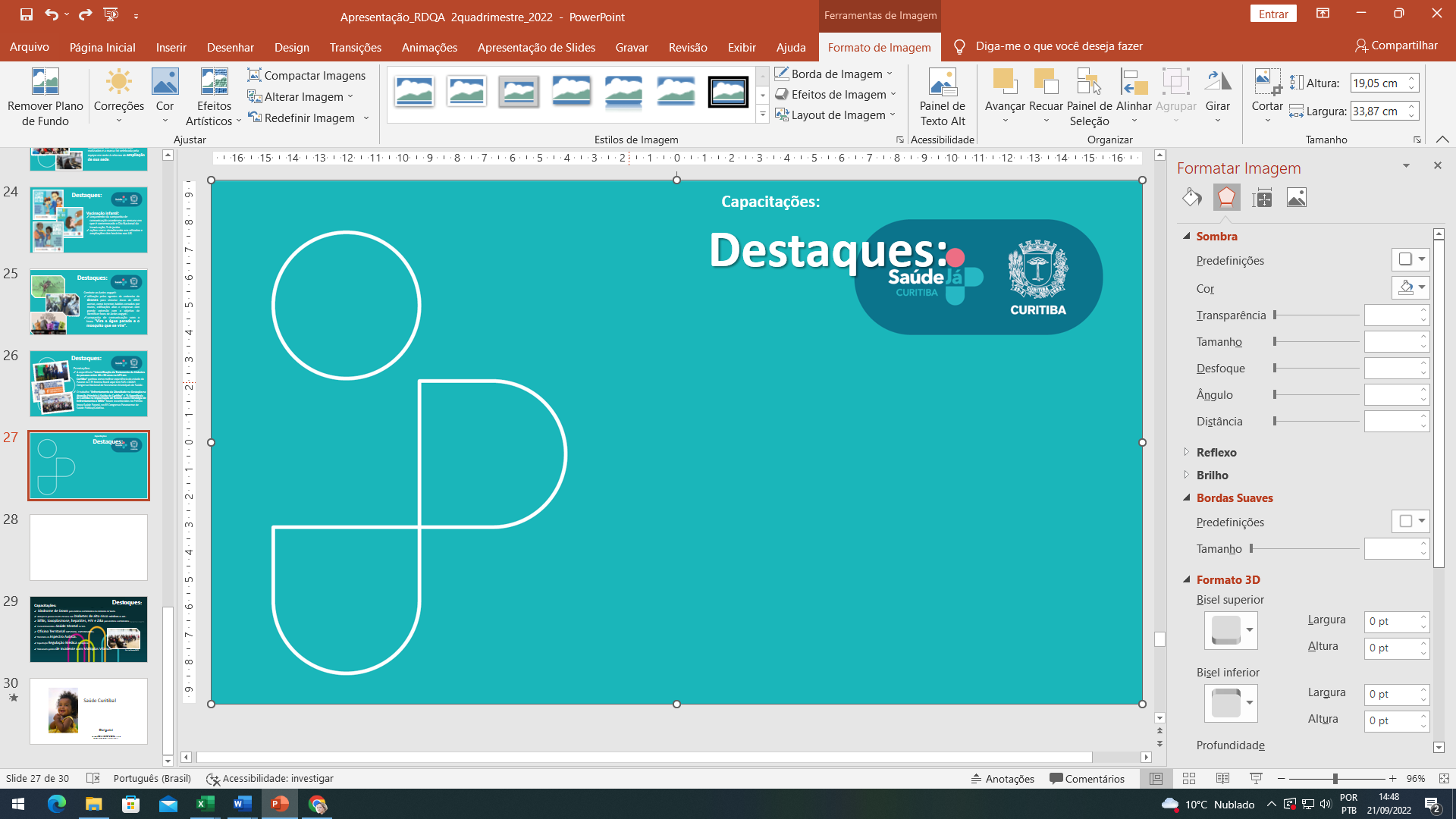 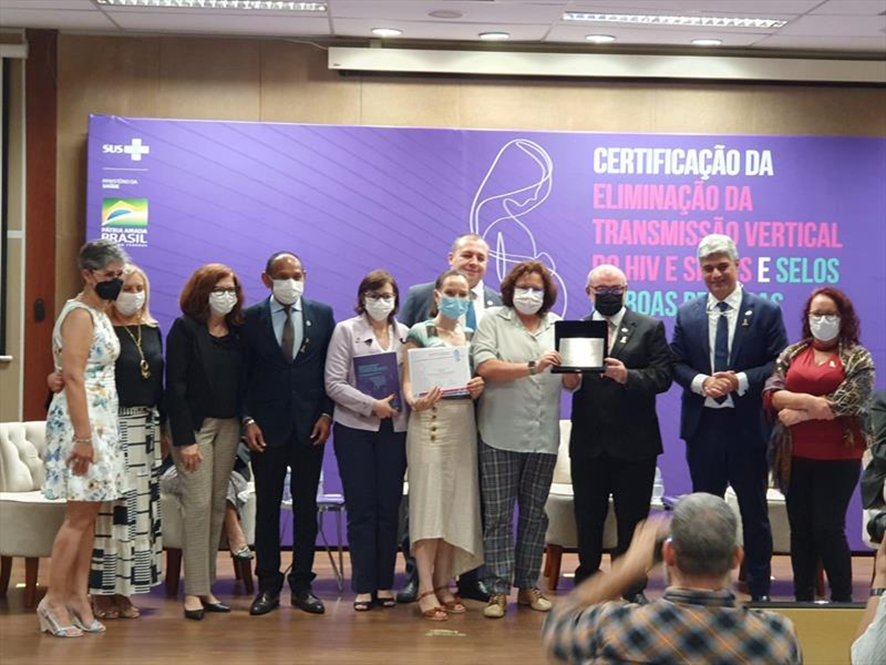 Foto: Divulgação
Curitiba é reconhecida pela: 
redução da sífilis congênita – “Selo Prata”
recertificada pela eliminação da transmissão vertical do HIV pela 3ª vez
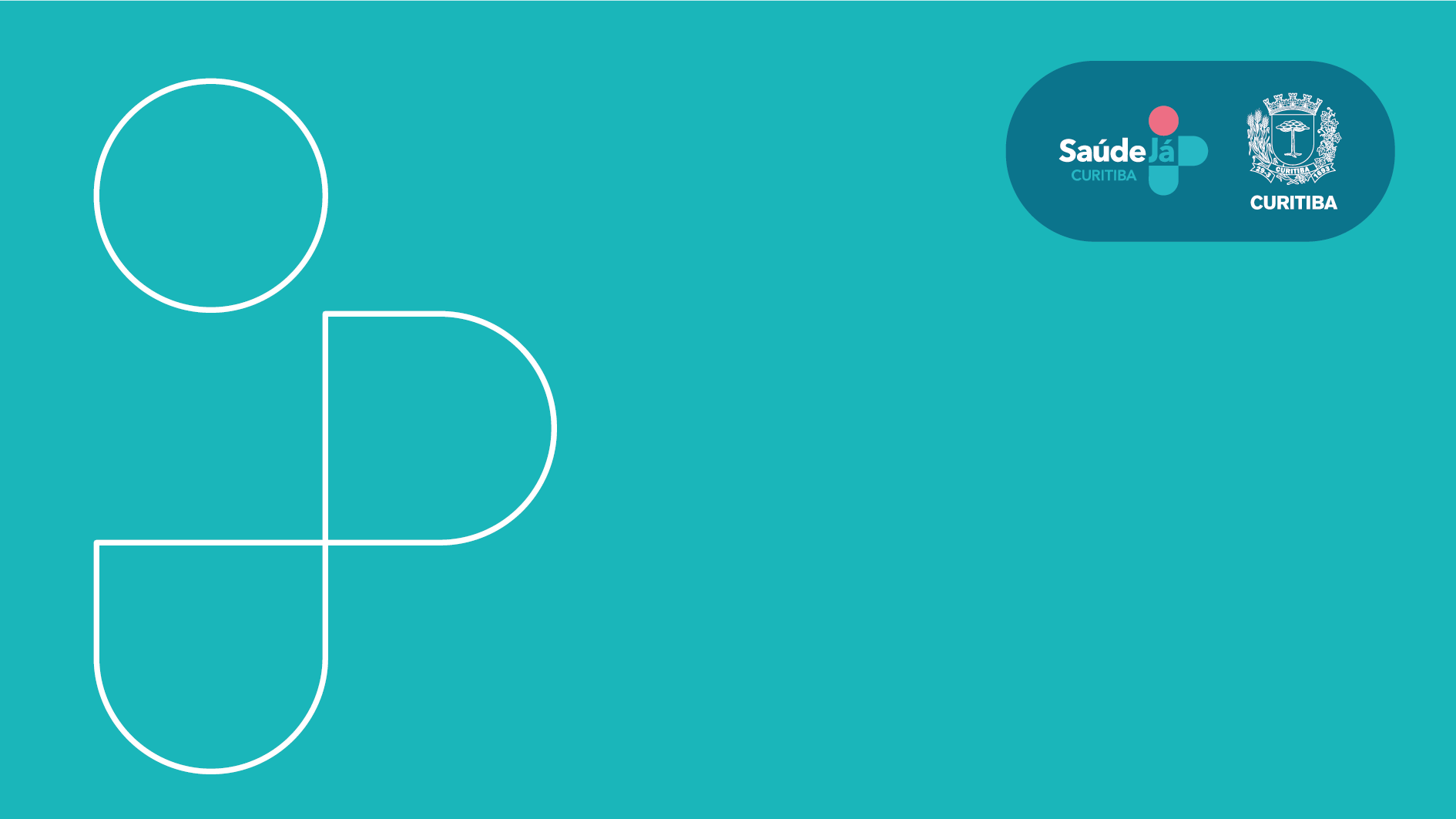 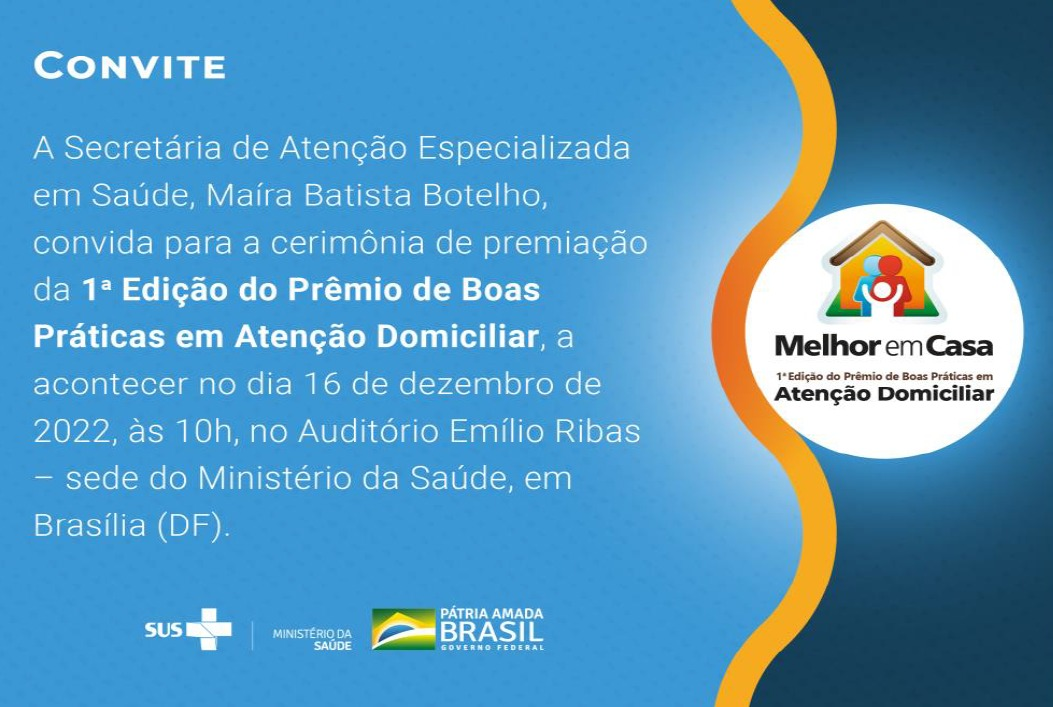 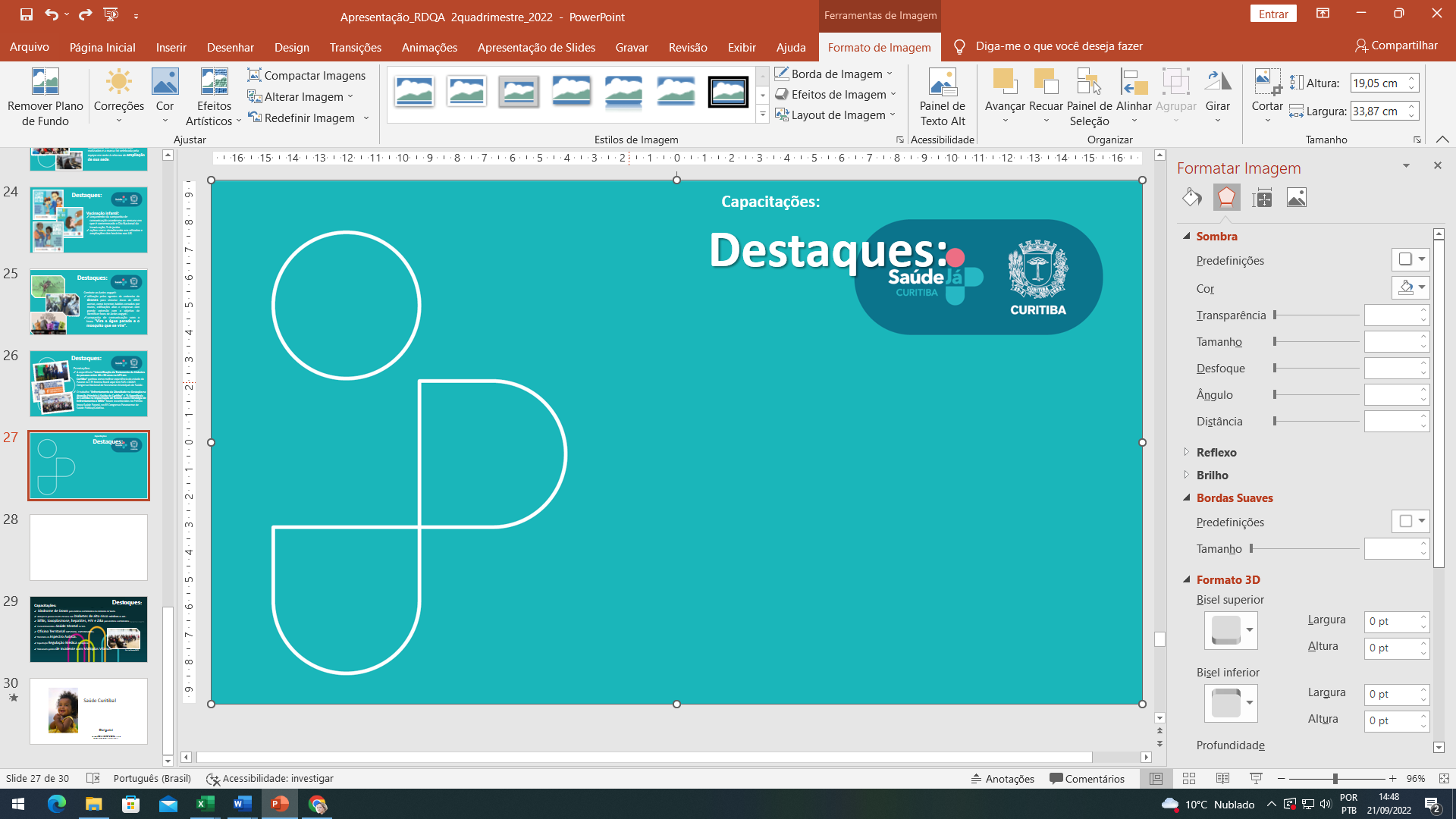 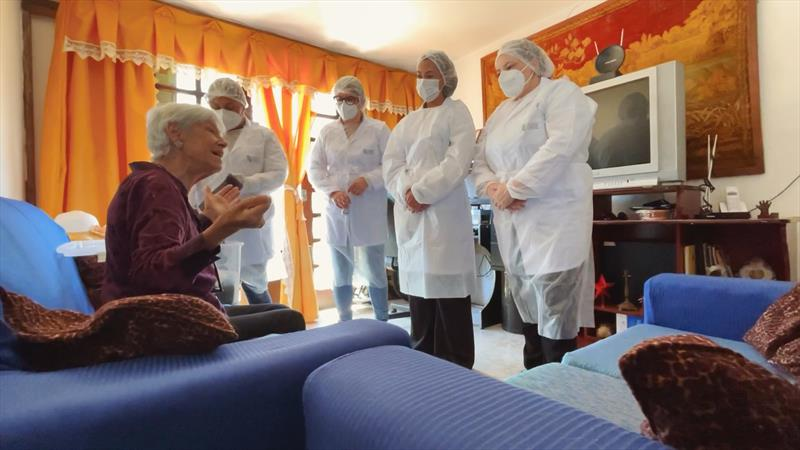 Foto: Divulgação
Foto: Divulgação
O programa Saúde em Casa é um dos 11 finalistas da 1ª edição do Prêmio de Boas Práticas em Atenção Domiciliar. A premiação ocorreu em 16 de dezembro em Brasília (DF).
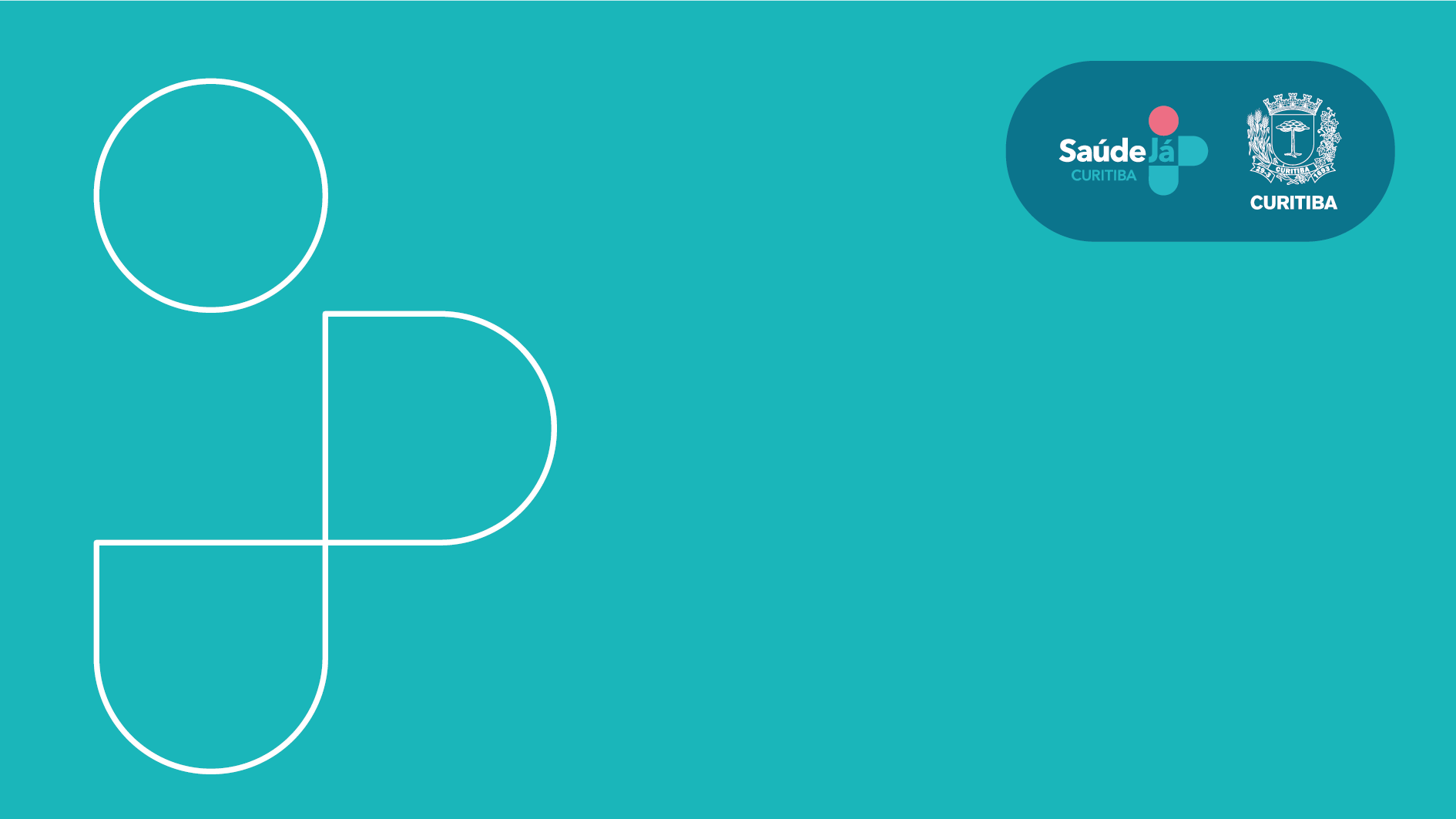 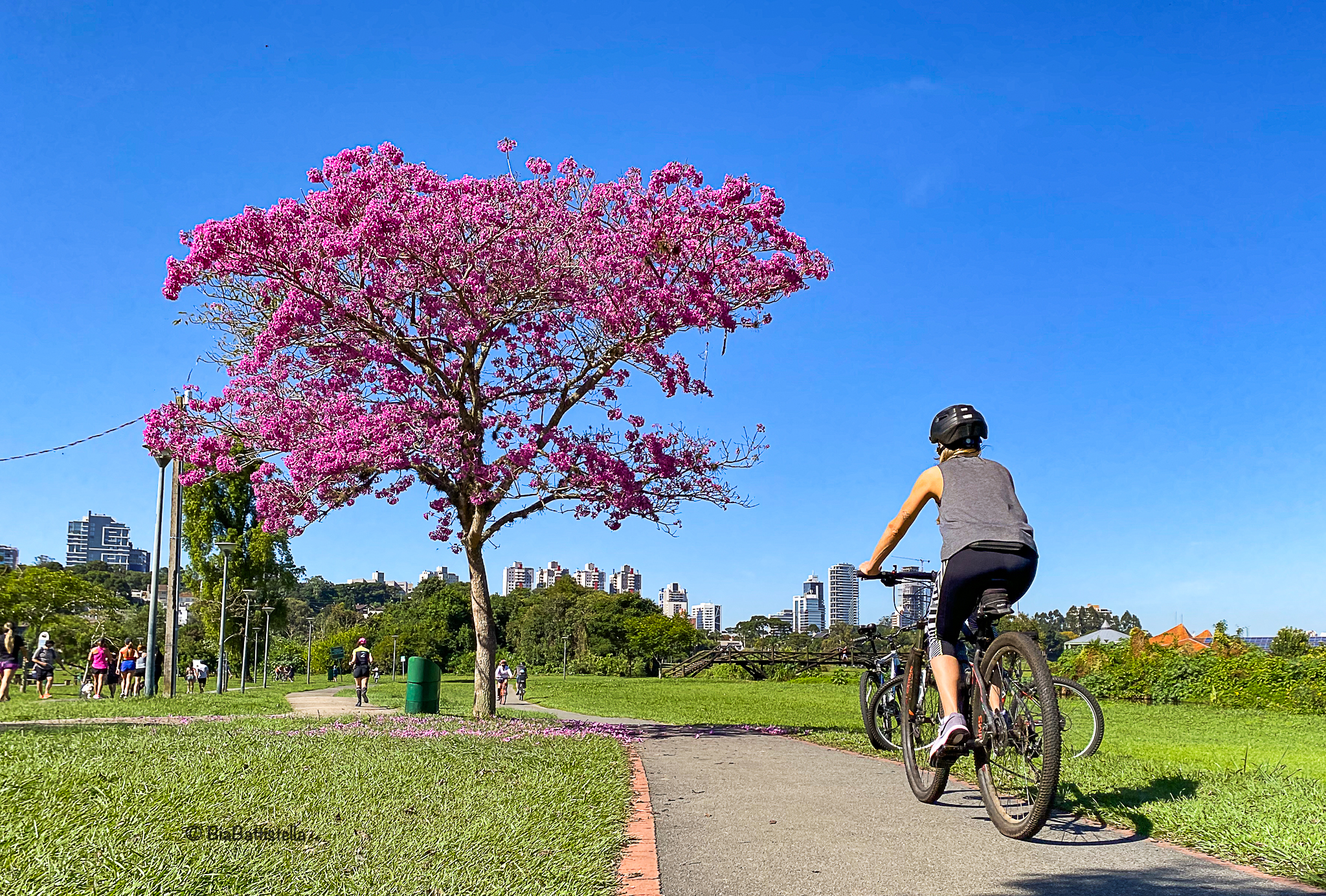 Saúde Curitiba!
Obrigada!

Beatriz Battistella Nadas
Secretária Municipal da Saúde de Curitiba
e-mail: sms@sms.curitiba.pr.gov.br